DOM Clemensdomein Oud Merkelbeek
Wie zijn wij? De werkgroep ecoleren!Vereniging van Vrienden van het Clemensdomein
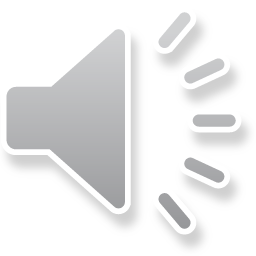 Het verleden vertelt ons hoe verder te gaan:1e helft 20e eeuw
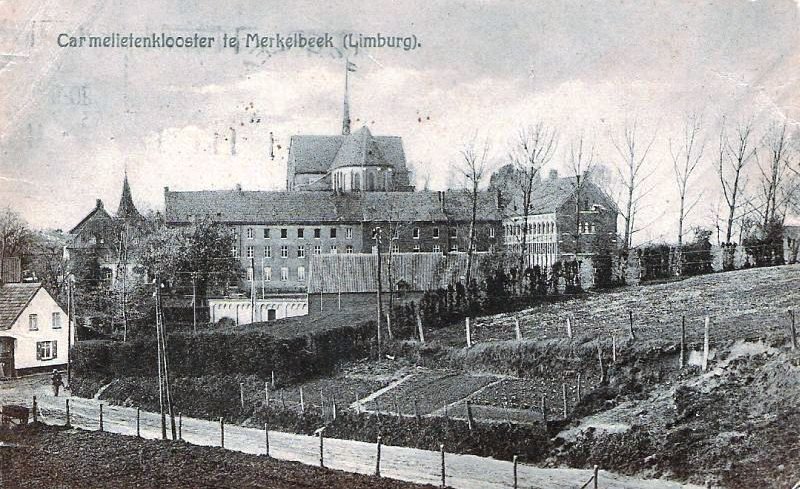 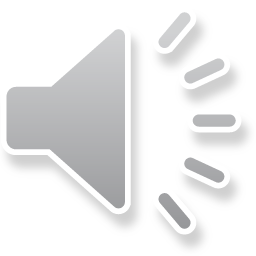 Clemensdomein na afbraak klooster en neogotische kerk
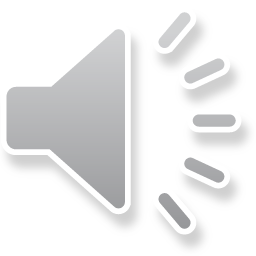 De medewerkers
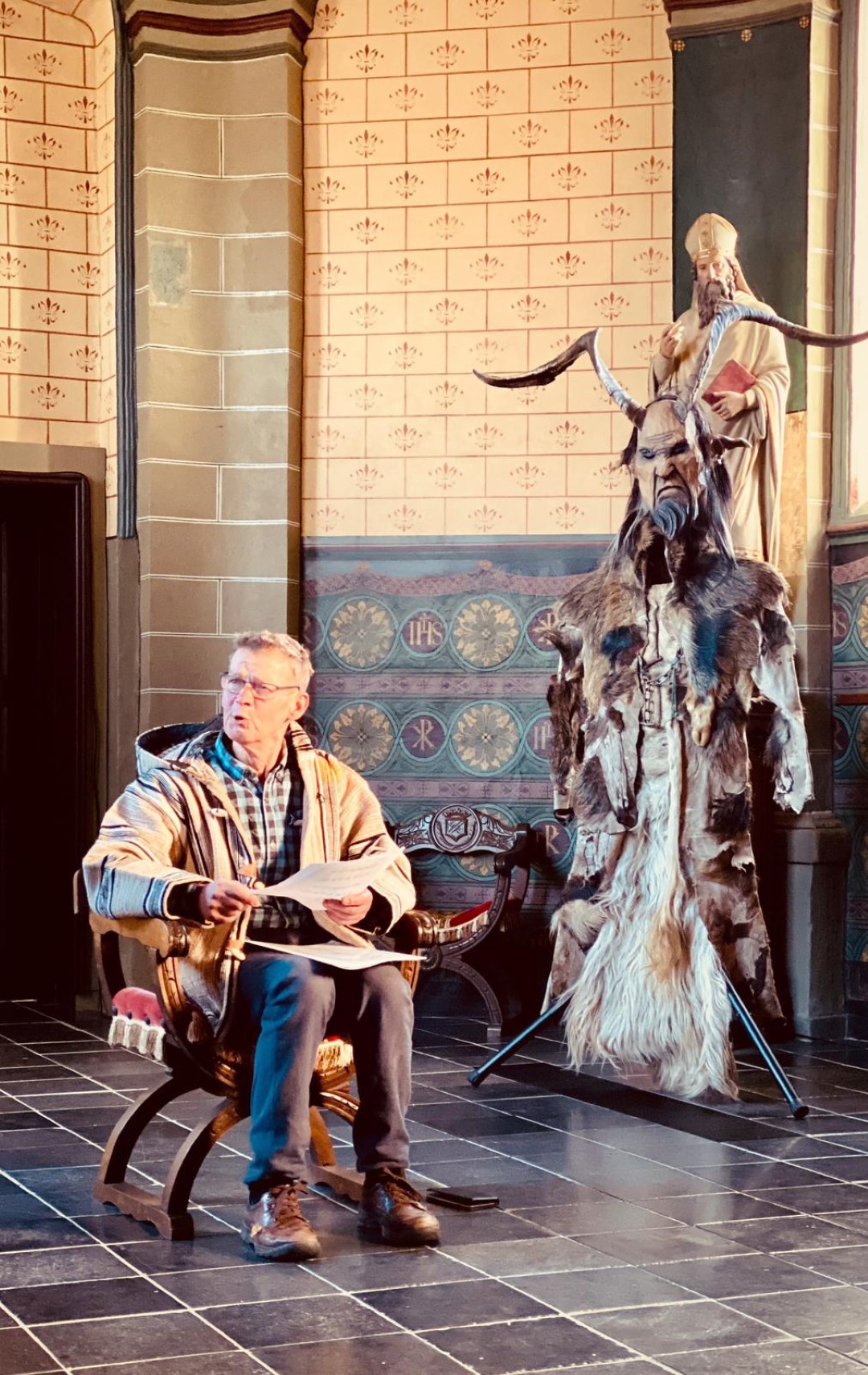 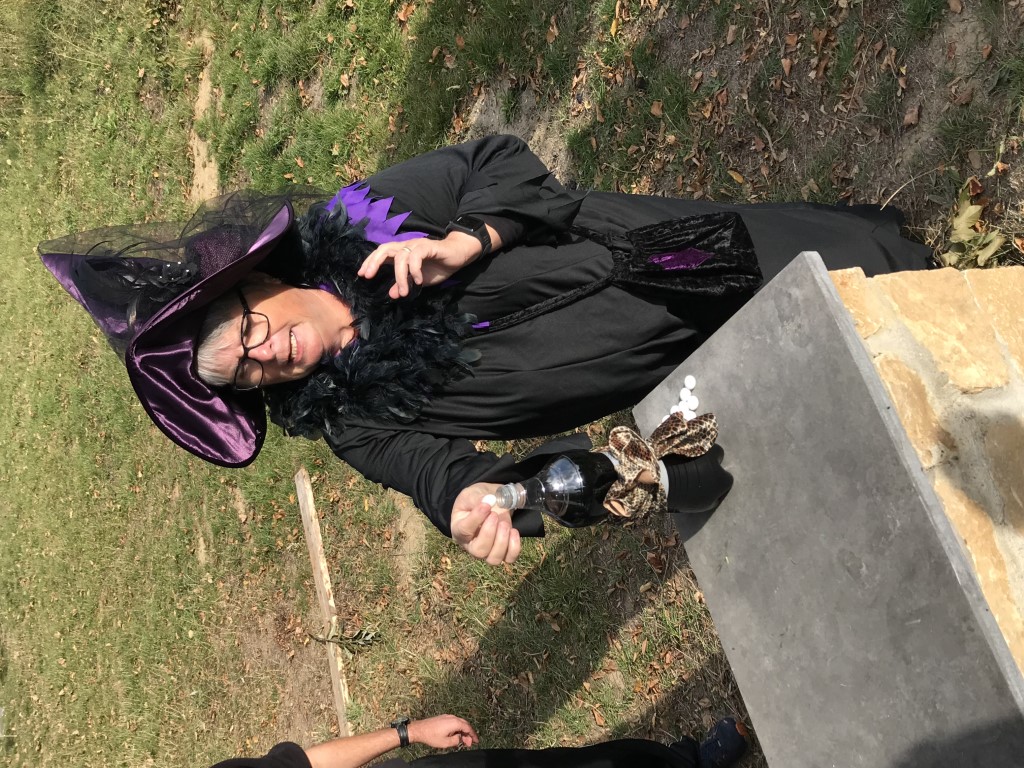 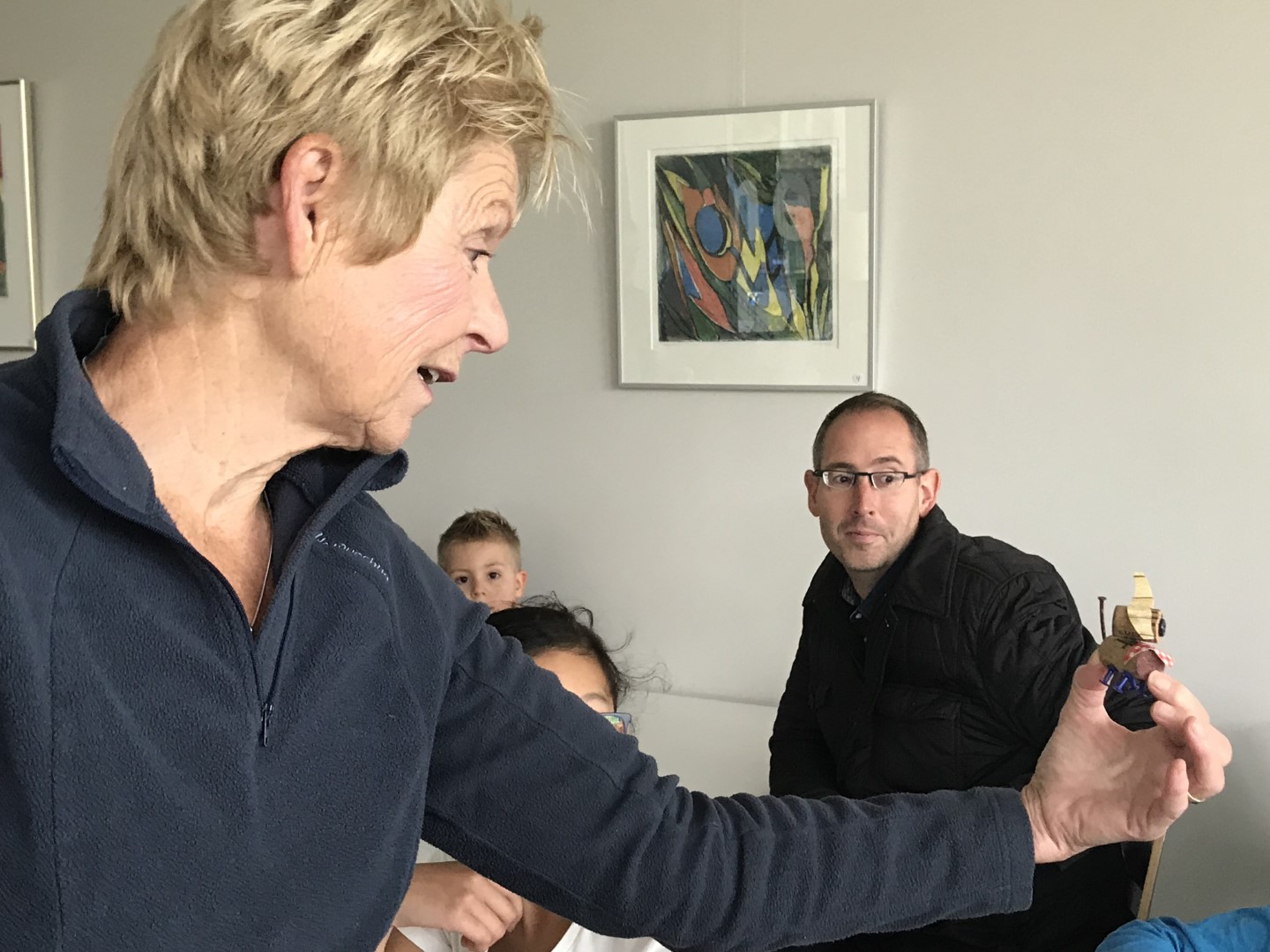 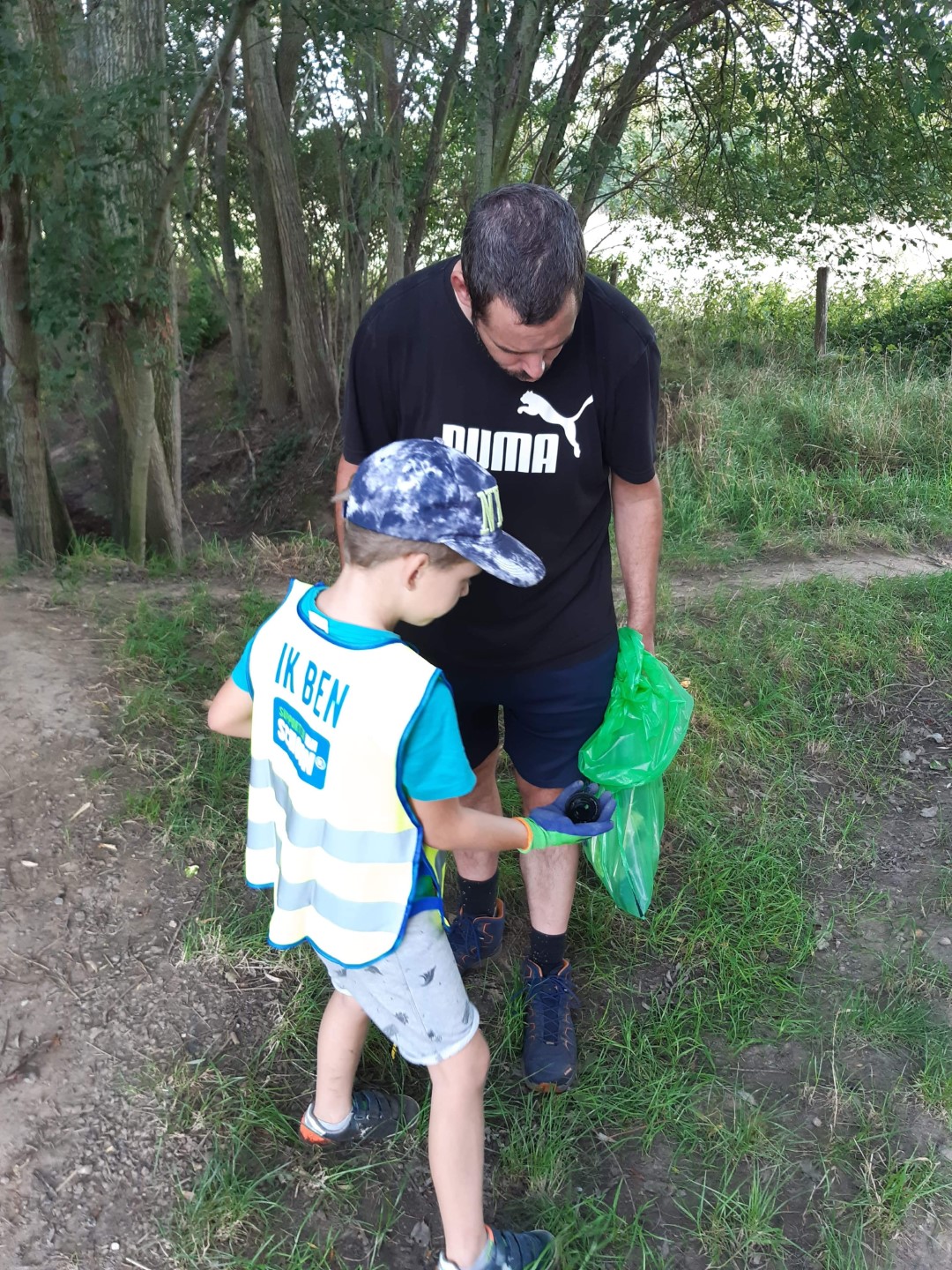 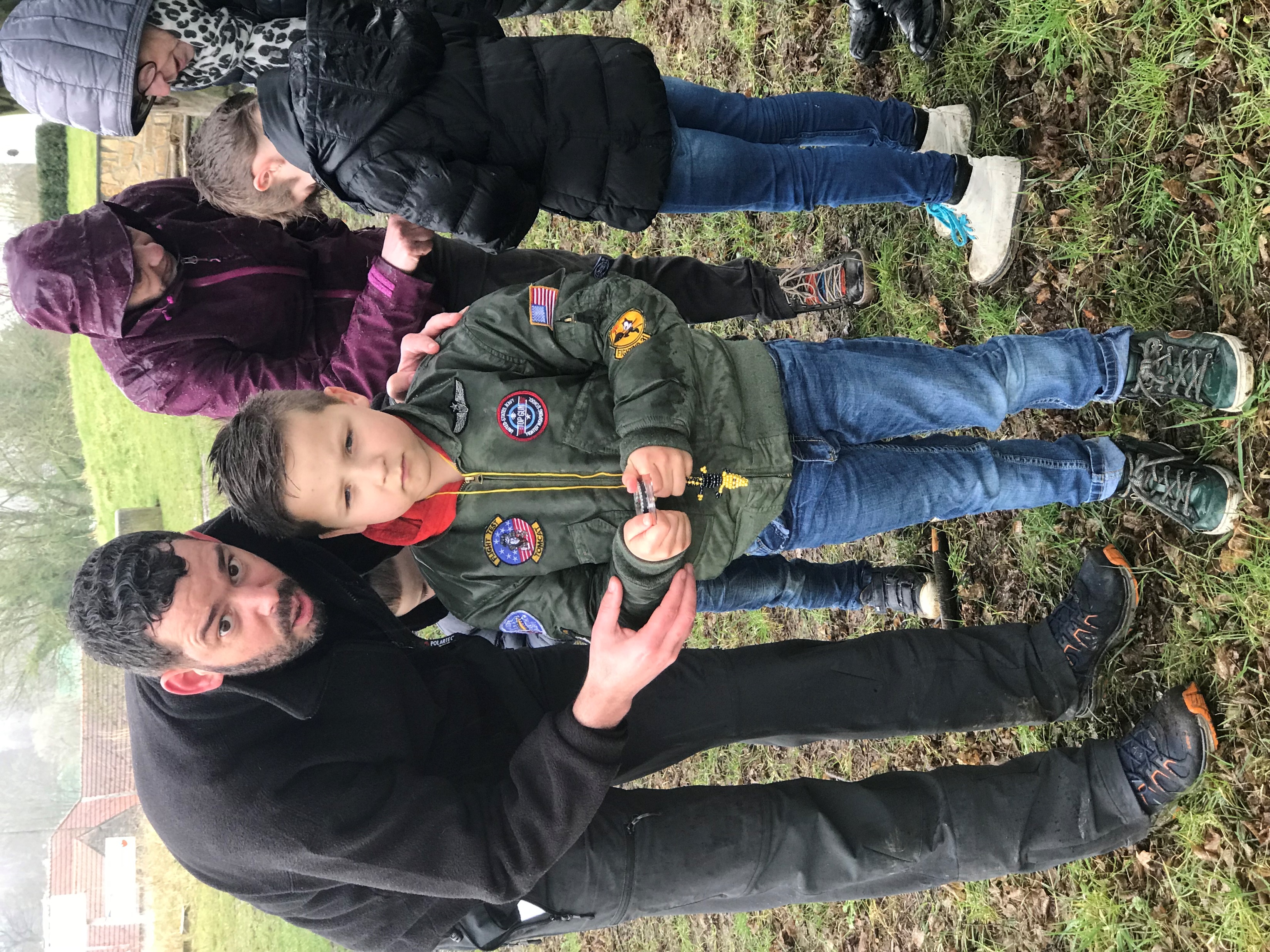 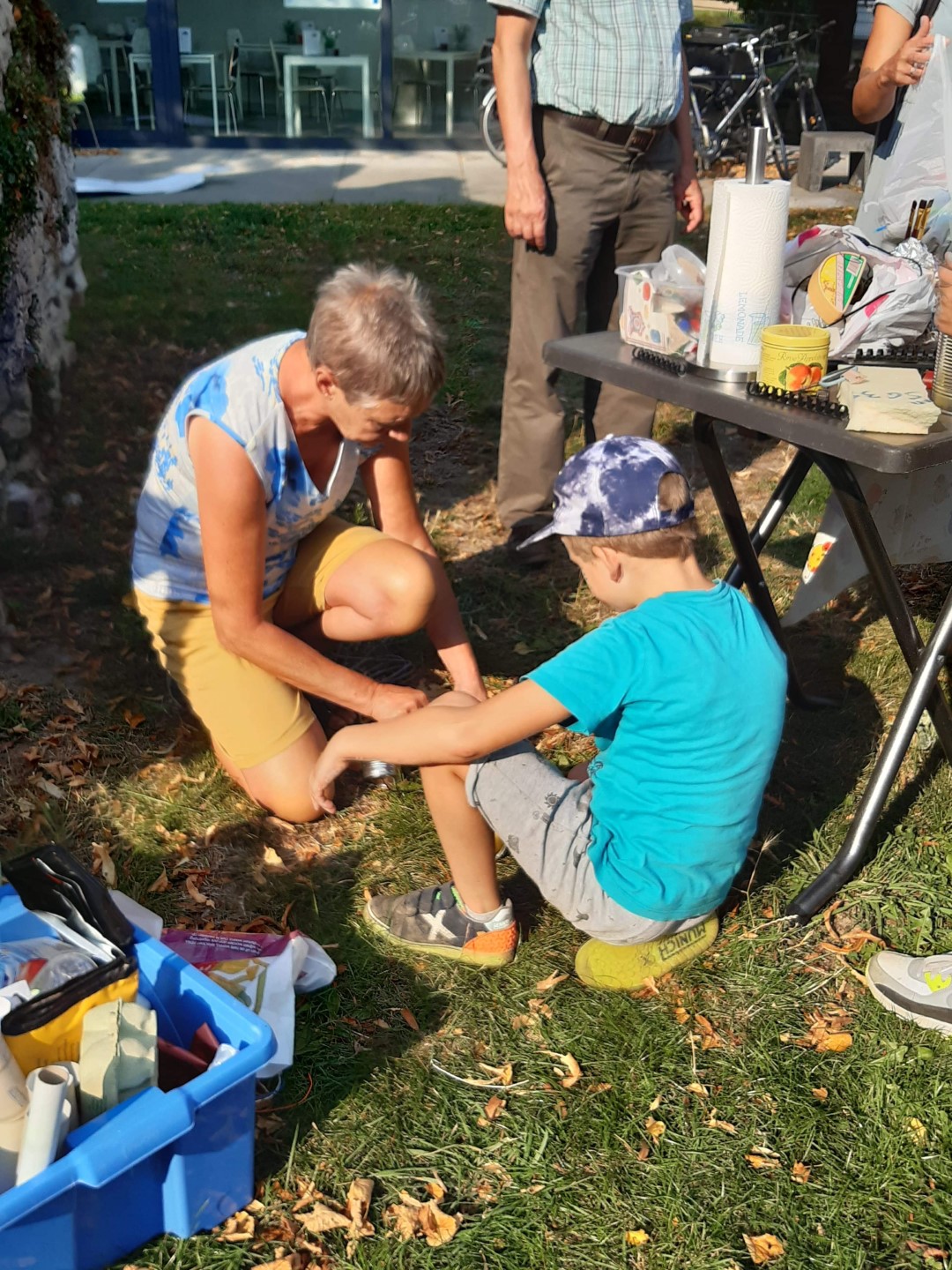 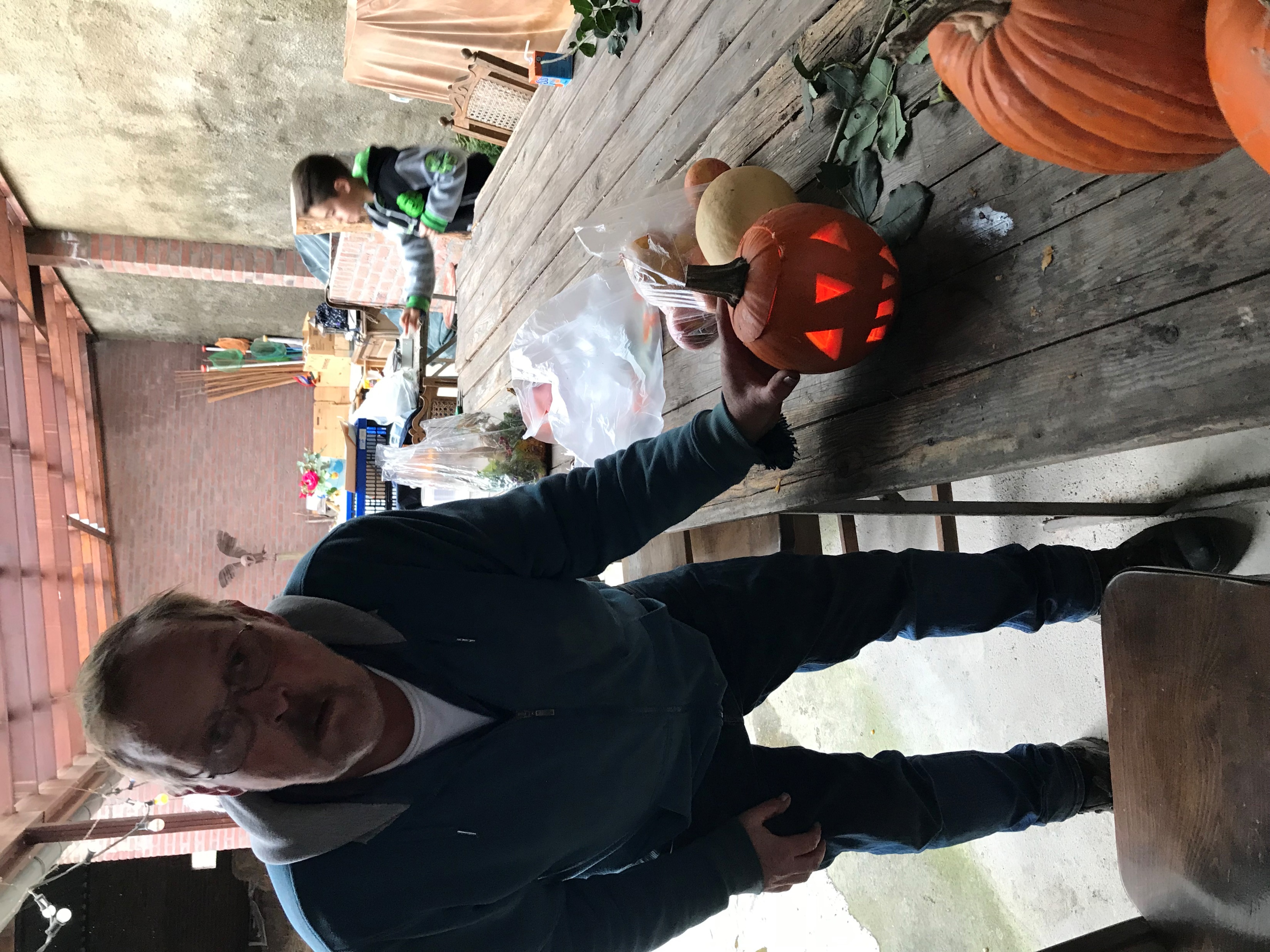 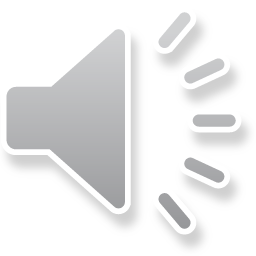 Andere vrijwilligers: mensen met pit!
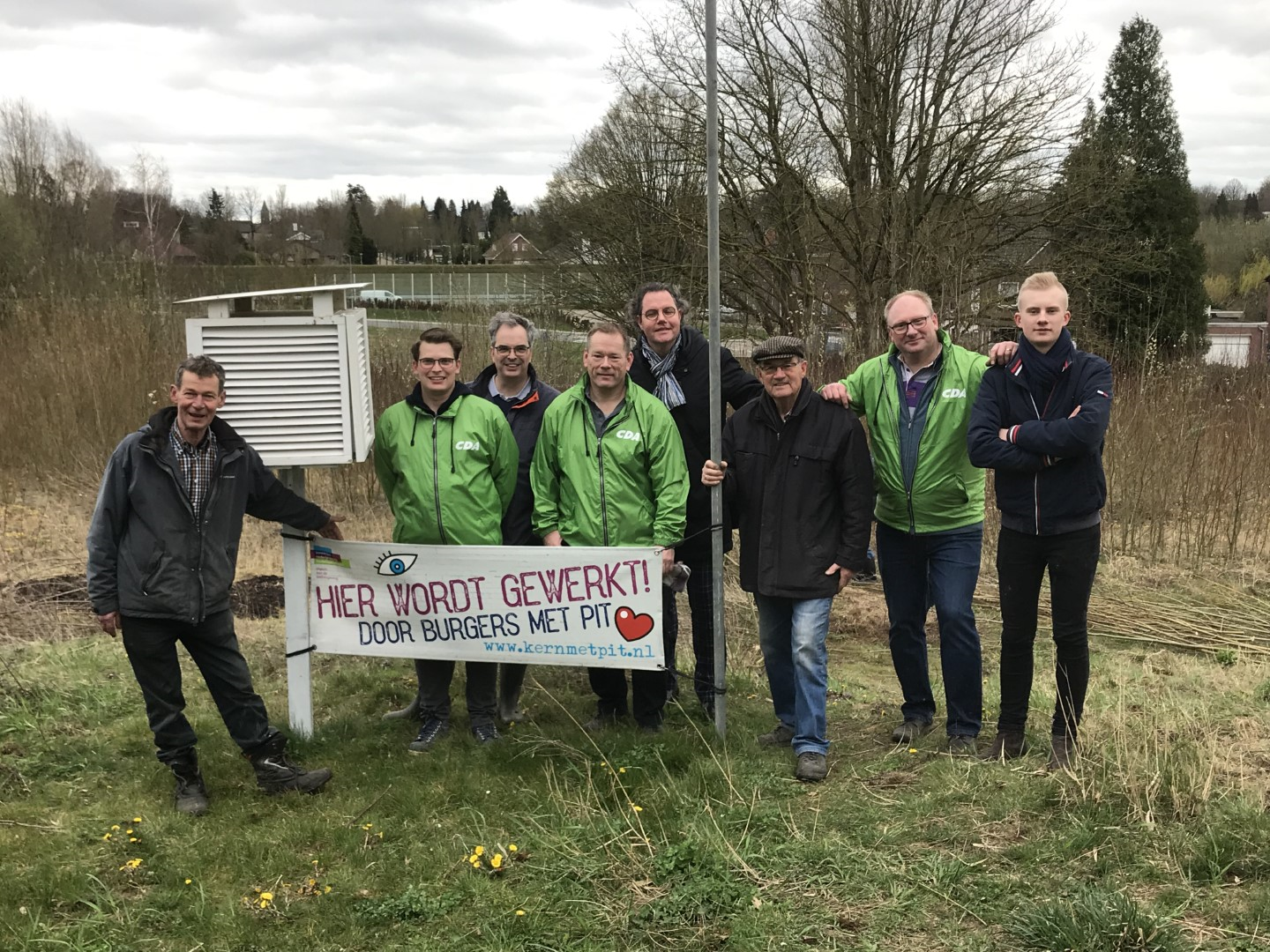 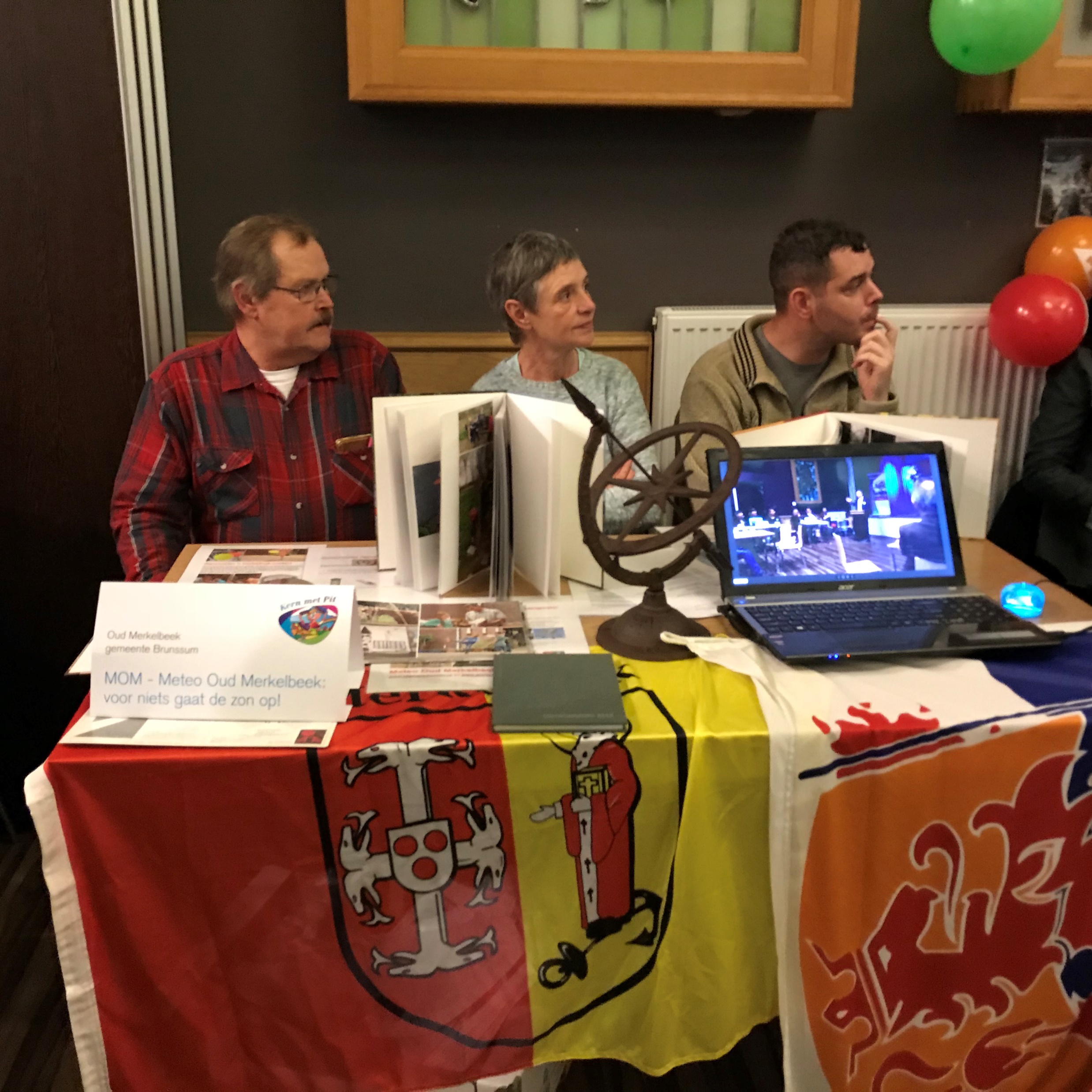 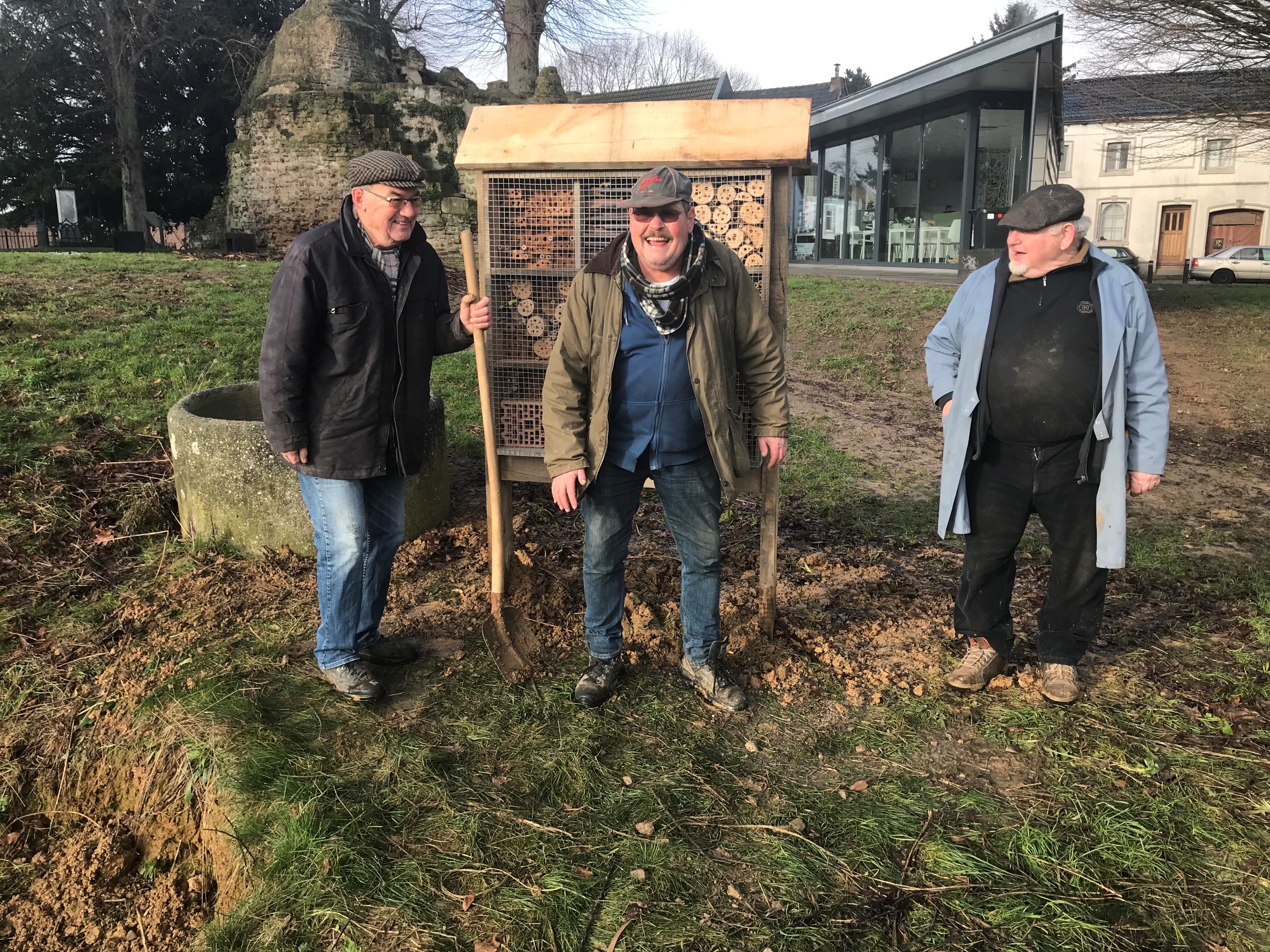 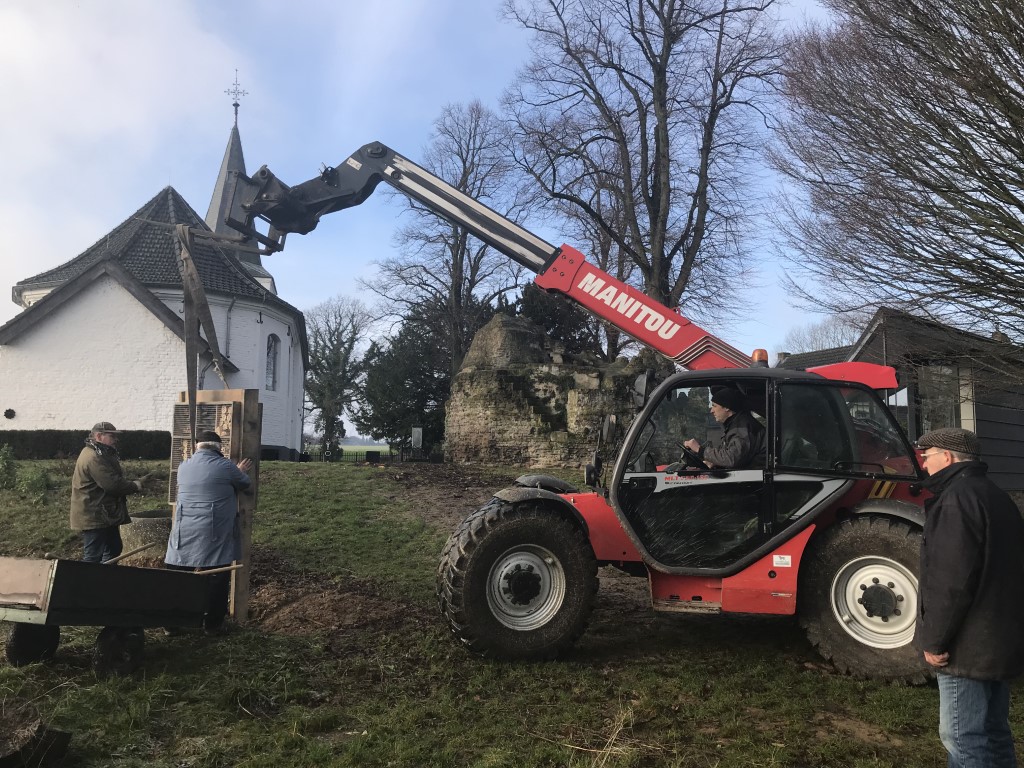 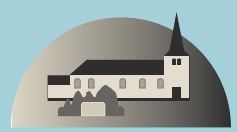 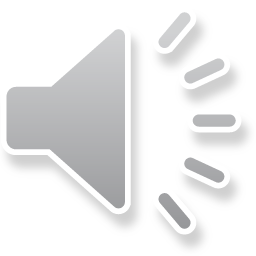 De onderwerpen en lijdende voorwerpen!
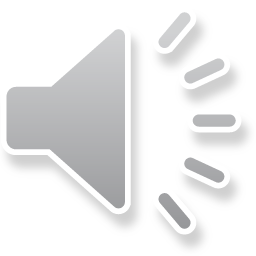 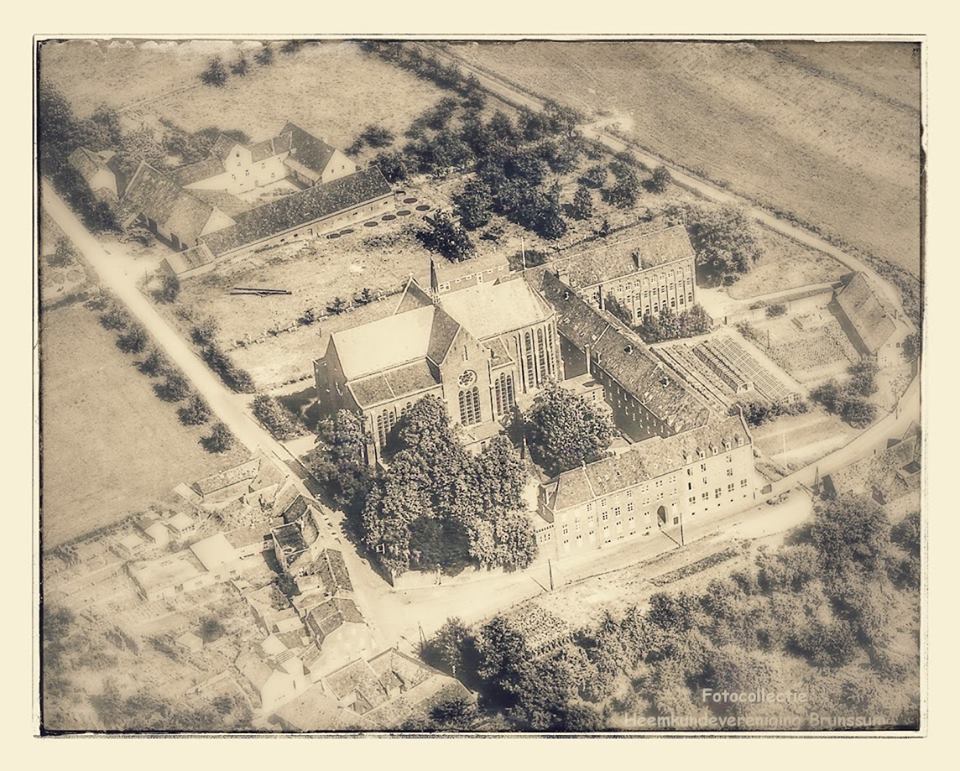 Kloostercomplex 
100 jaar geleden
DOM = Diervriendelijk Oud Merkelbeek
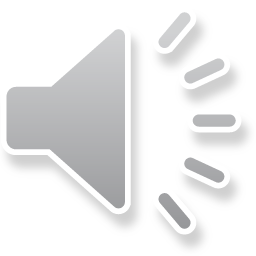 Wat wilden wij?Activiteiten 2020
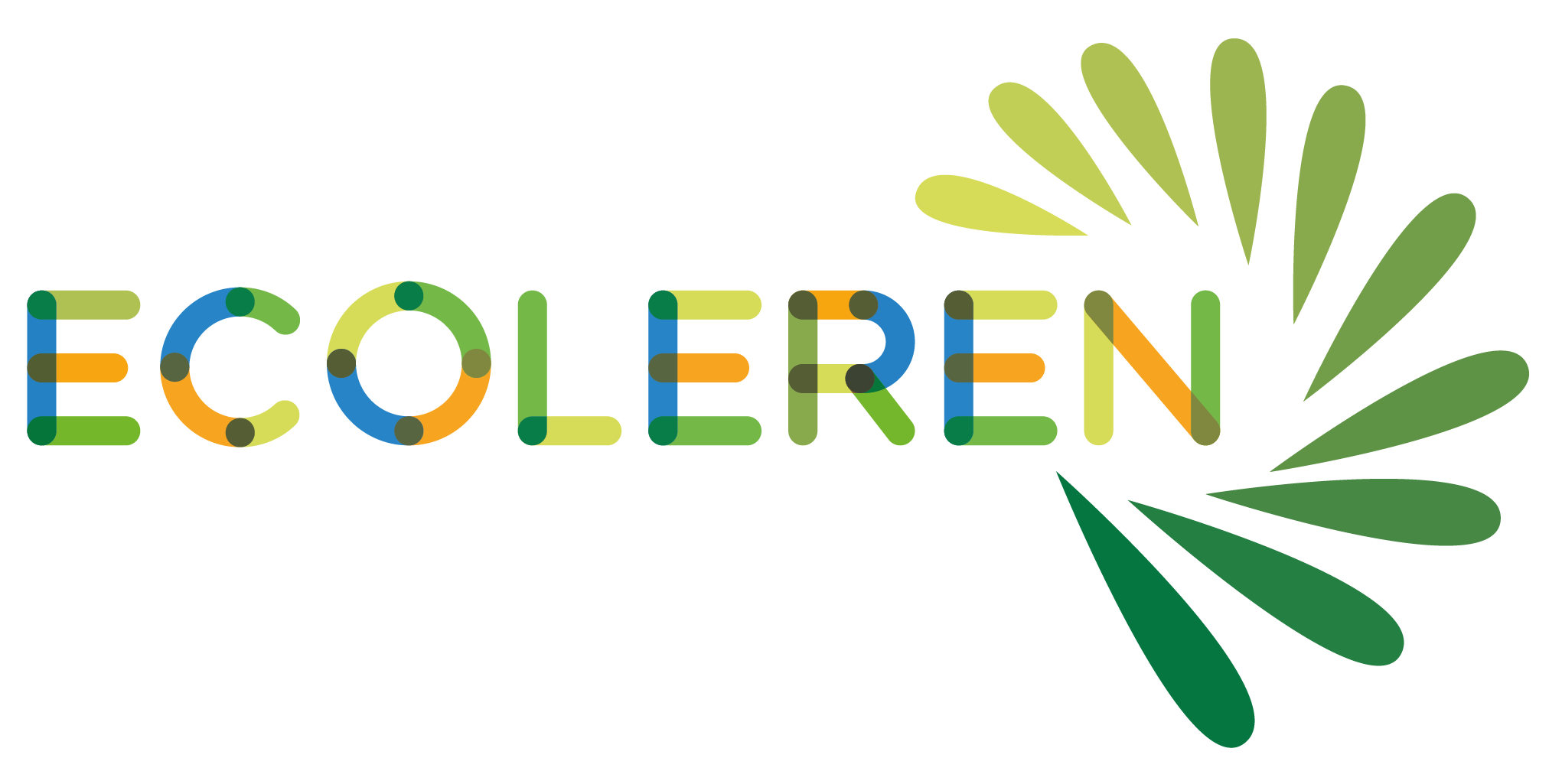 Vogelvoerplekken creëren
Perken inzaaien met insectenlokkers
Nestkastjes maken/plaatsen
Bijenhotels maken en plaatsen
Vleermuiskasten maken en plaatsen
Composthoop maken
Broedstoof maken voor vliegend hert
Kikkerpoel aanleggen
Veldwerk en onderzoek
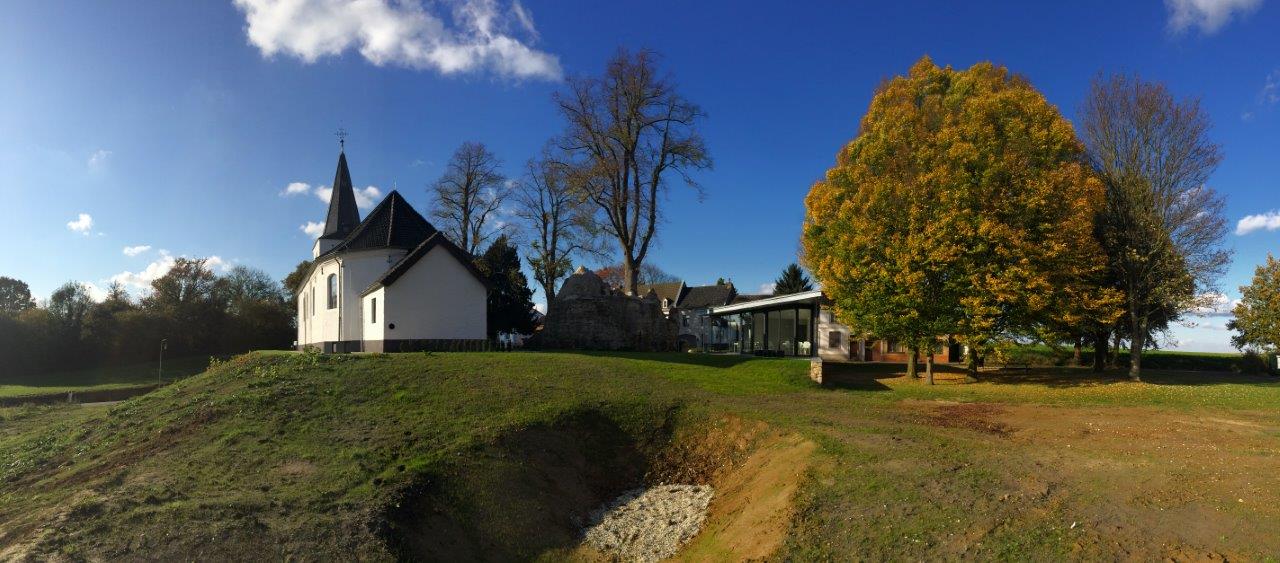 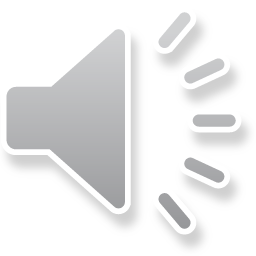 Wat deden wij voor en achter de schermen?
We hadden mooie plannen om samen met de ecoleer-jongeren het verwilderd kloosterterrein in workshops diervriendelijk te maken. Het Coronavirus beperkte ons gedrag, maar de dieren voelden zich daar wel bij. Hier een overzicht van de workshops in 2020:
Zondag 5 januari erwtensoepwandeling
Zaterdag 18 januari  Presentatie DOM voor Kern met Pit in Ospel
Woensdag 8 januari vogels in de winter
Woensdag 22 januari vogels 2 en tuinvogeltelling 
Woensdag 25 maart 13.40-16.30u Boomfeestdag! Afgelast i.v.m. Coronaregels
Woensdag 8 april om 14.30u ‘Wie zaait zal oogsten’! Afgelast i.v.m. Coronaregels
Woensdag 22 april 14.30u ‘Dieren woningen maken’. Afgelast i.v.m. Coronaregels
Woensdag 27 mei 14.30u ‘Op onderzoek in de berm1’ Afgelast i.v.m. Coronaregels
Woensdag 10 juni 14.30u ‘Op onderzoek in de berm2’ Afgelast i.v.m. Coronaregels
Woensdag 17 juni 14,30u ‘Roofvogels en uilen’ Afgelast i.v.m. Coronaregels
 Woensdag 1 juli 14.30u ‘Natuur en cultuurspeurtocht’ Afgelast i.v.m. Coronaregels
Woensdag 16 september World Cleanup Day bij het Clemensdomein en omgeving
Woensdag 30 september ‘Afvalopruimers in de natuur’
Woensdag 14 oktober ‘Roofvogels en uilen’
Woensdag 28 oktober ‘Bomen over bomen’
Woensdag 11 november ‘Sint Maarten en het lichtjesfeest (Divali)  afgelast i.v.m. Corona
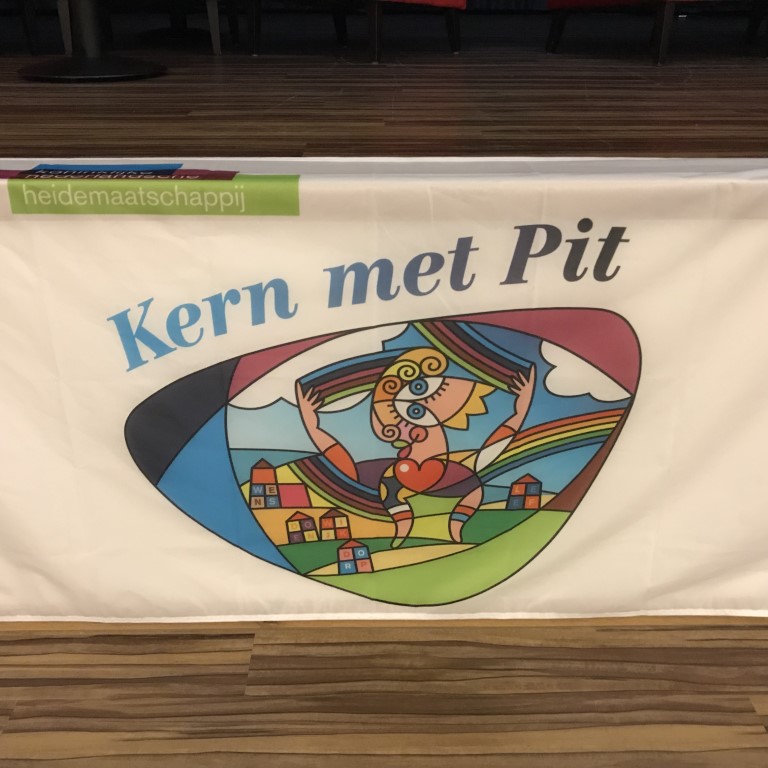 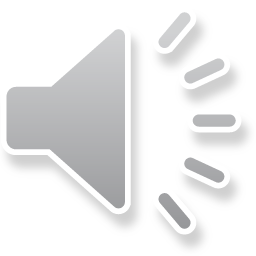 Eco-leren met de jeugd voedsel- en woonplekken creëren!
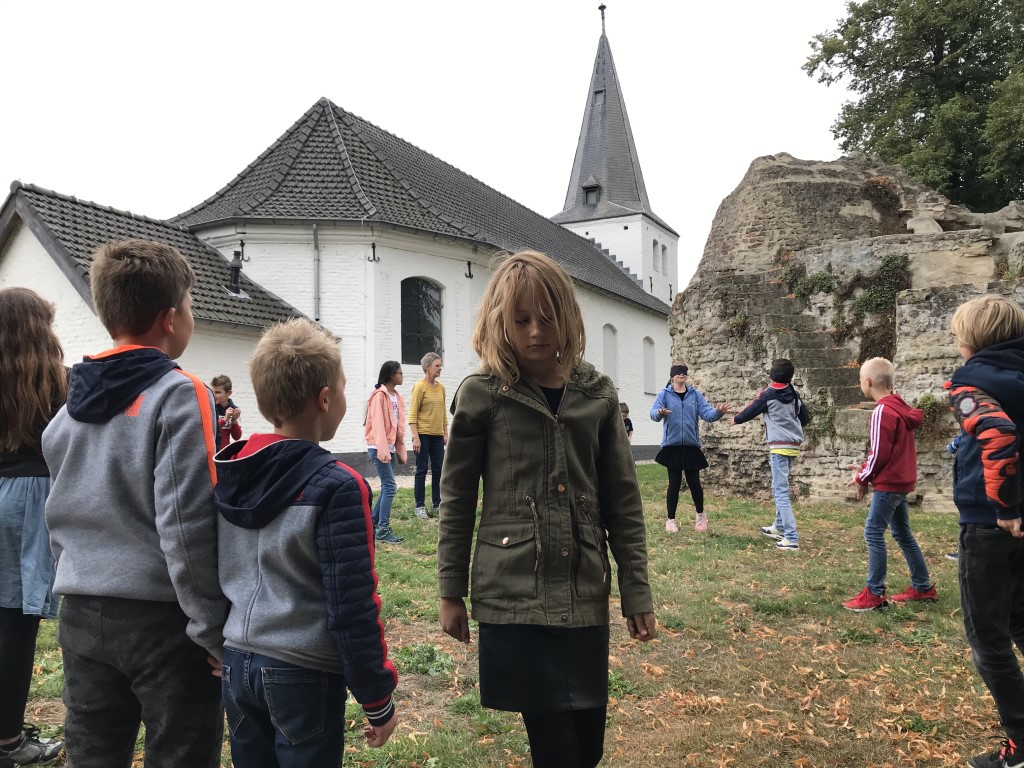 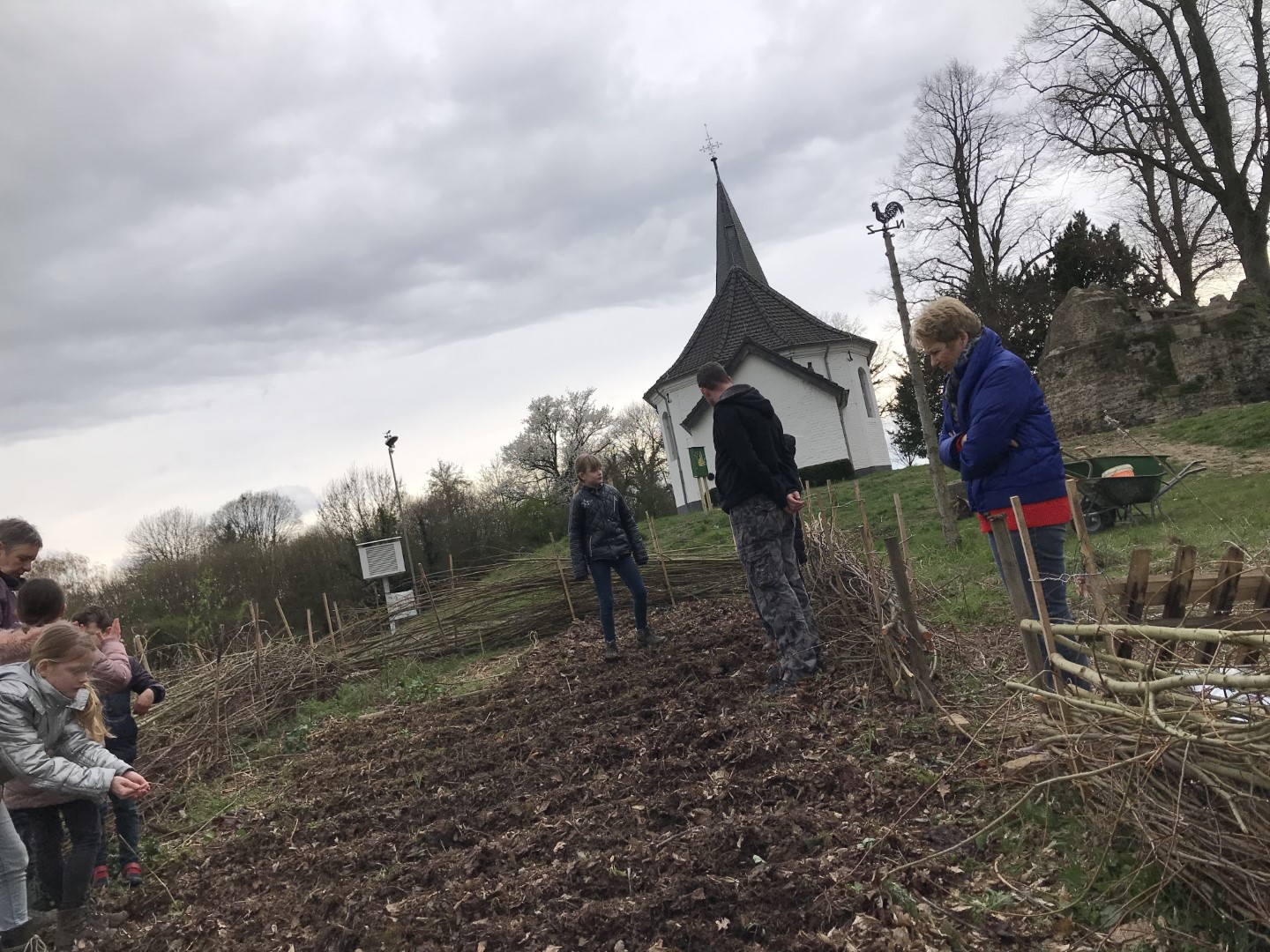 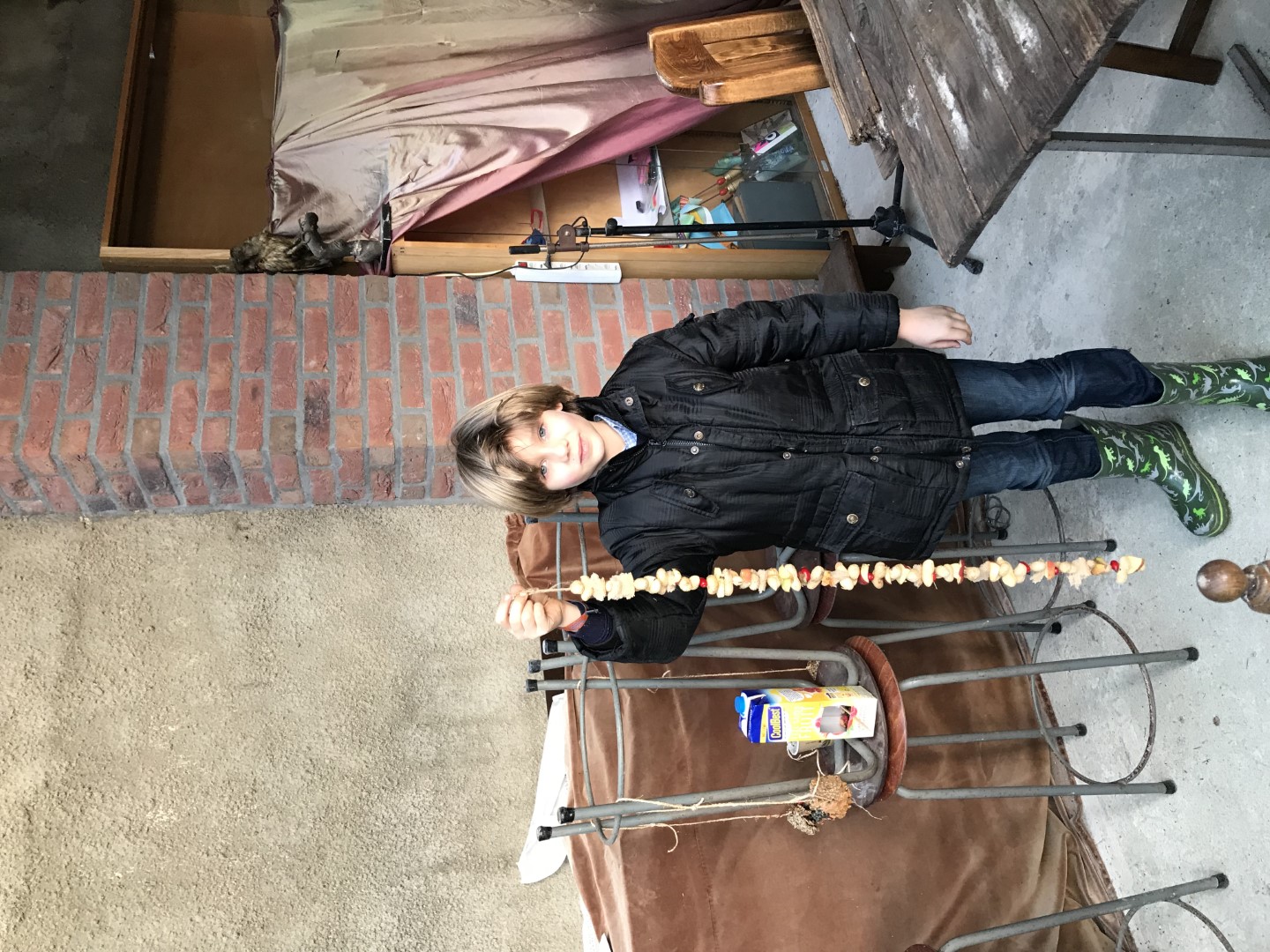 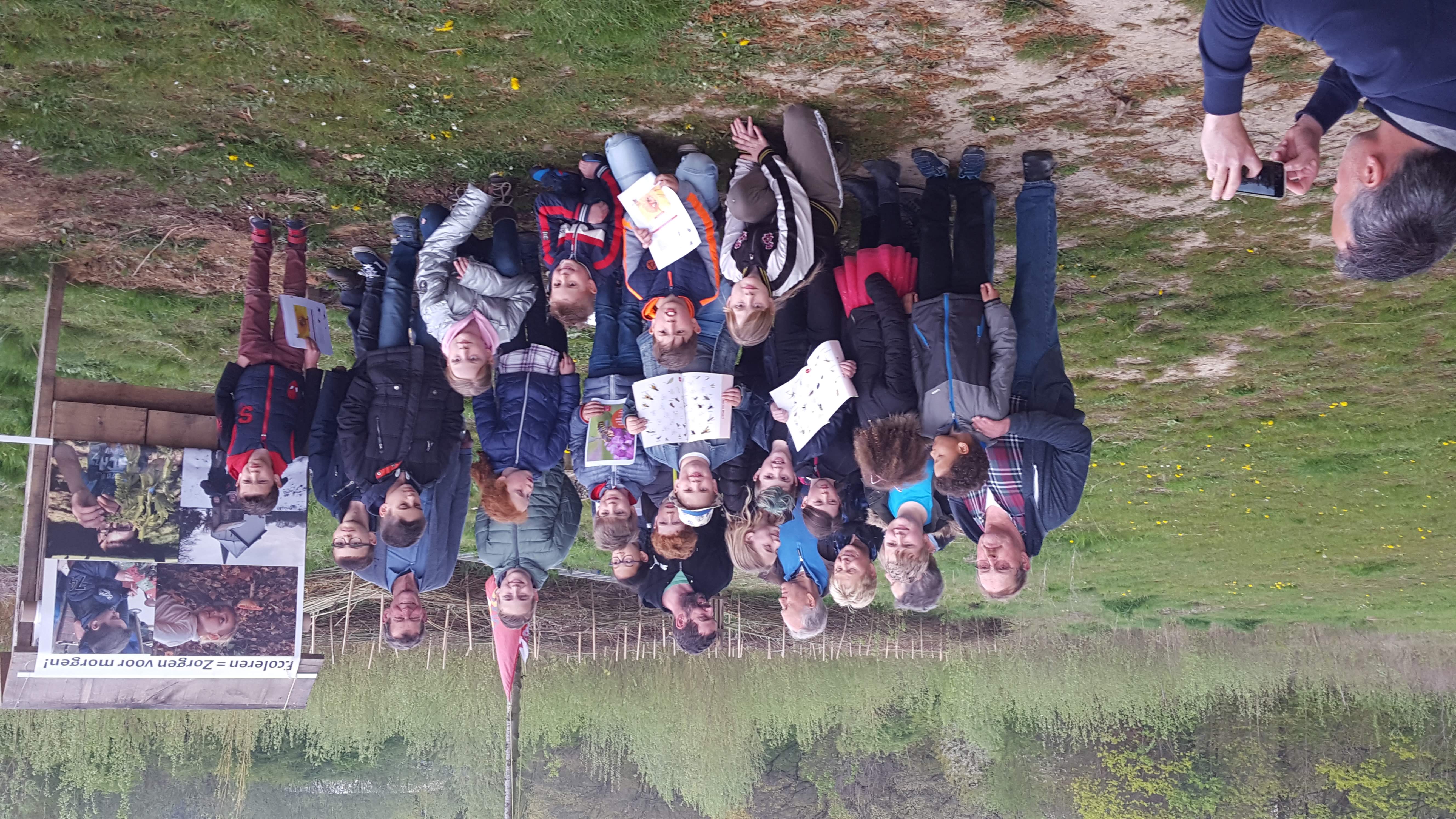 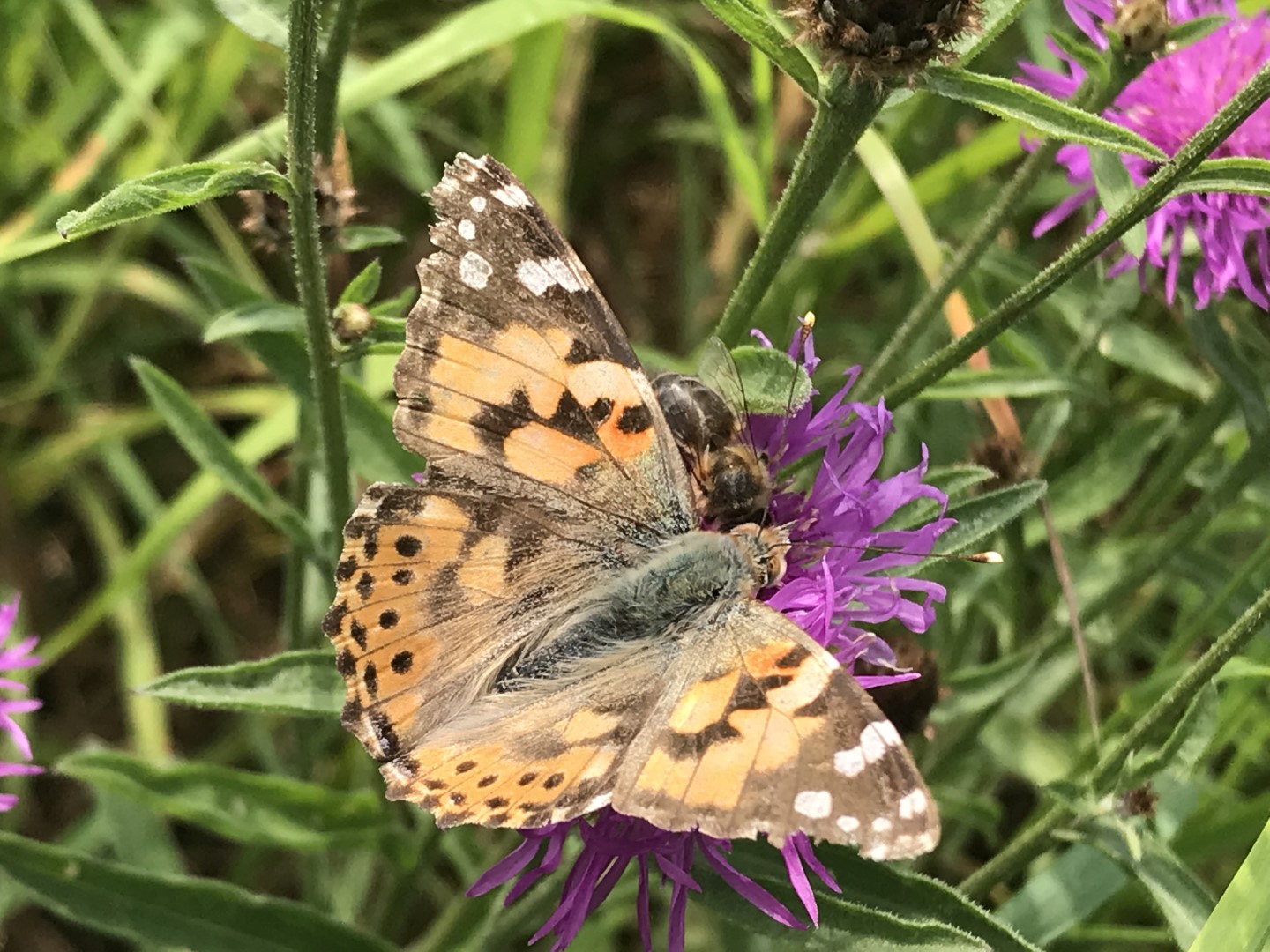 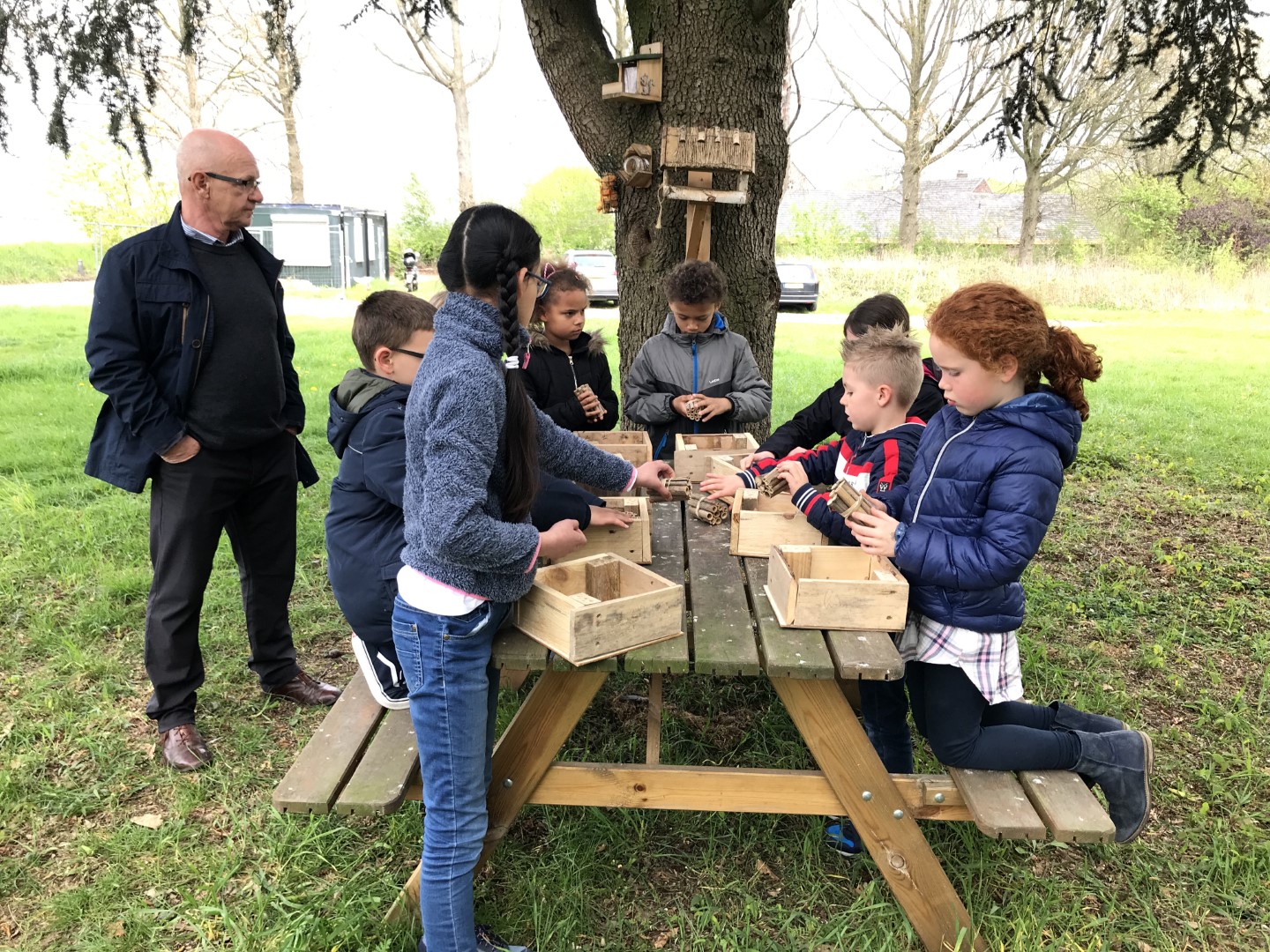 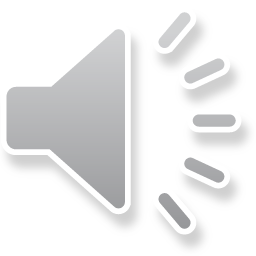 Met de jeugd werken aan een mooie wereld van morgen!
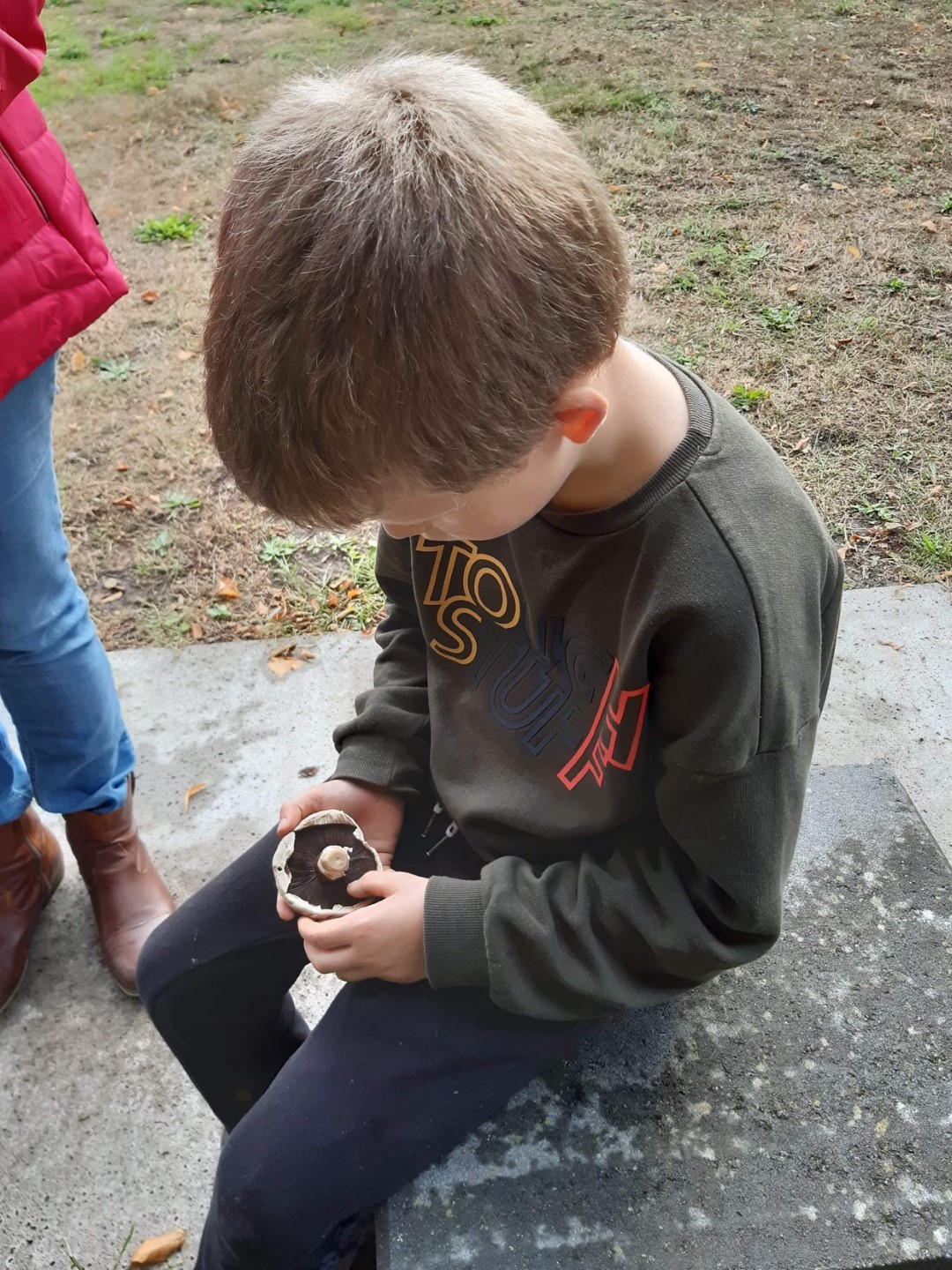 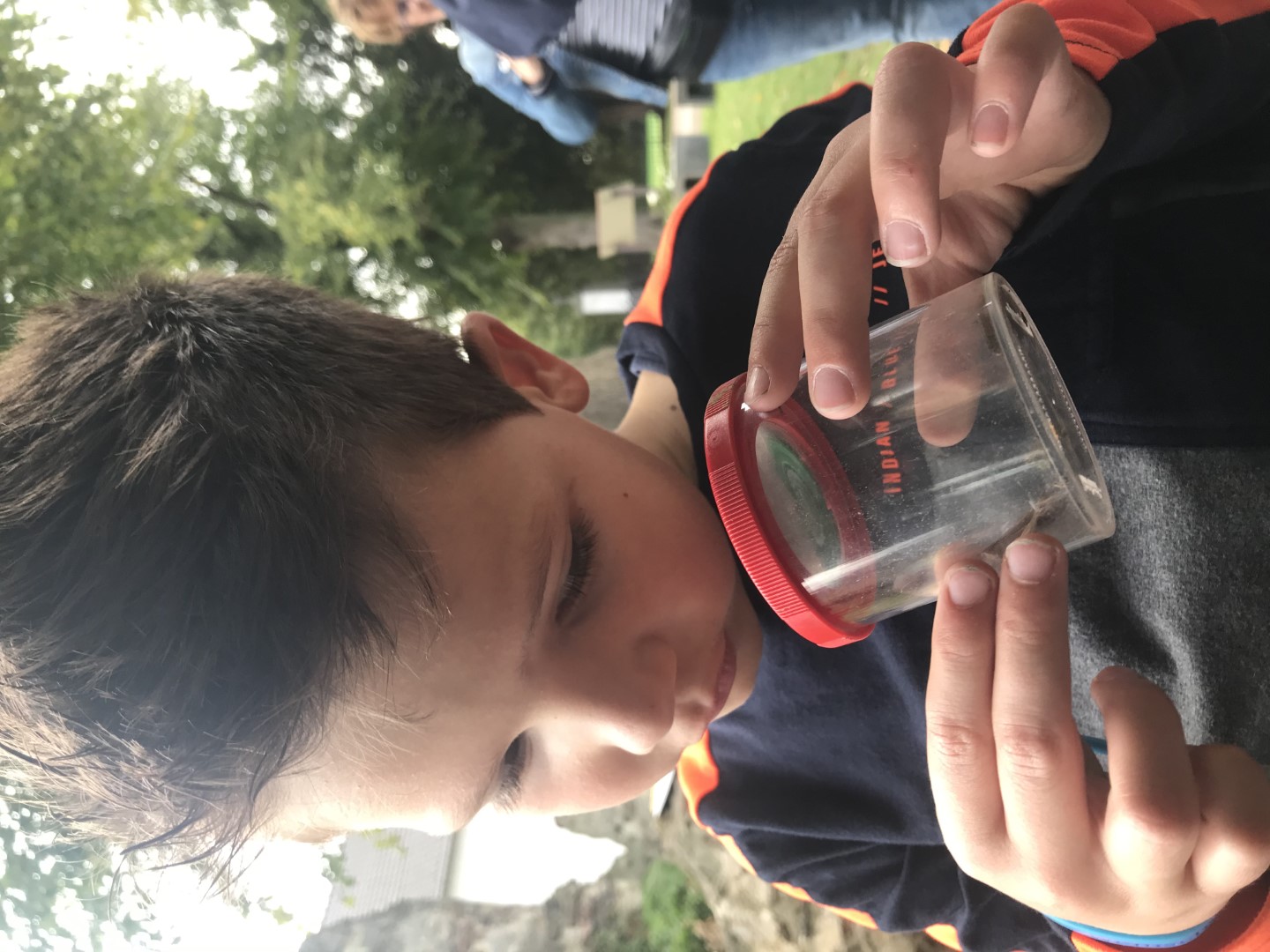 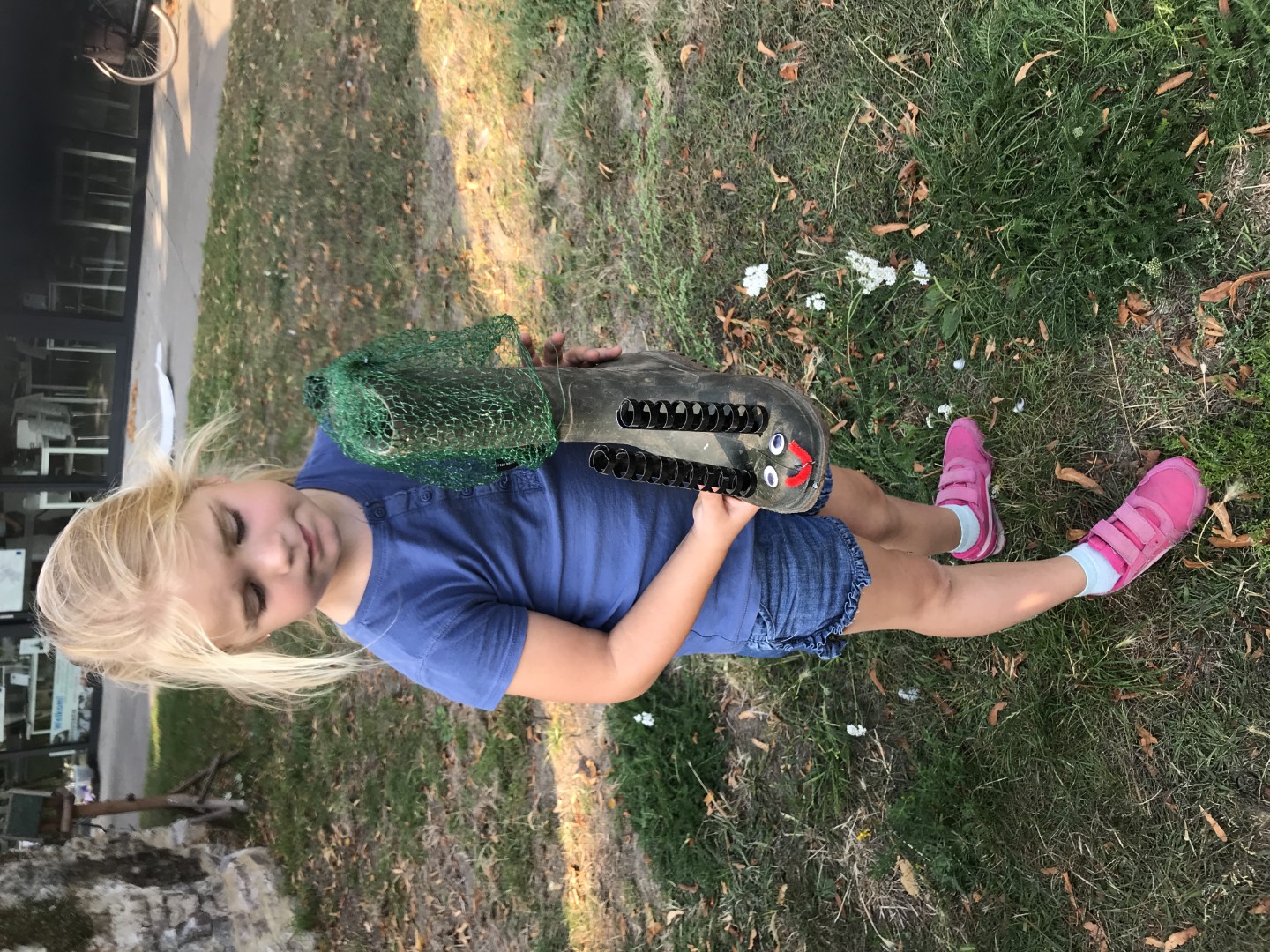 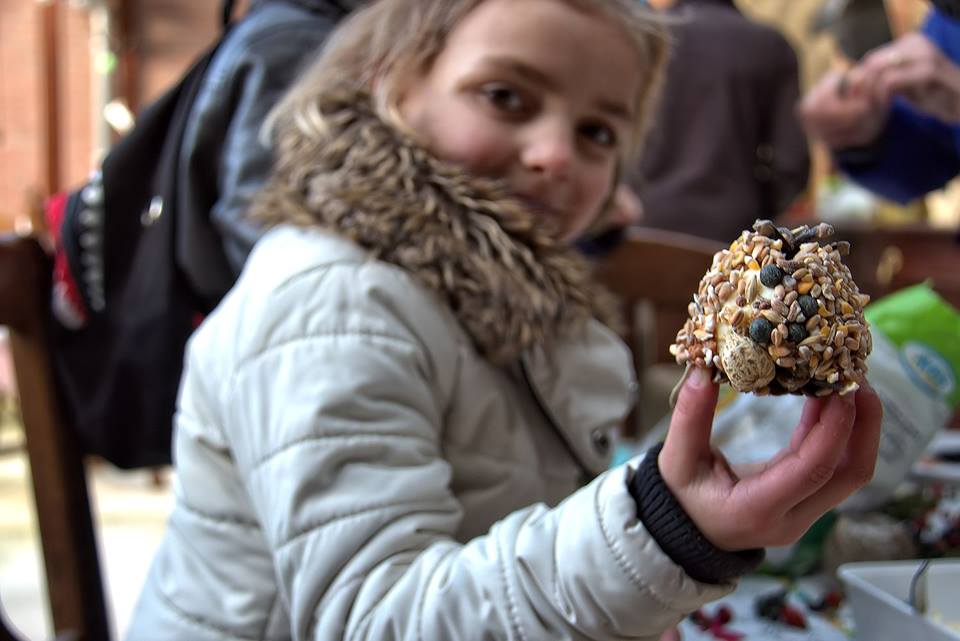 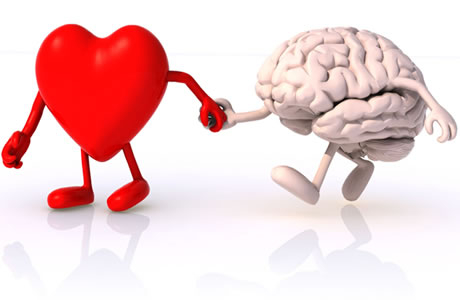 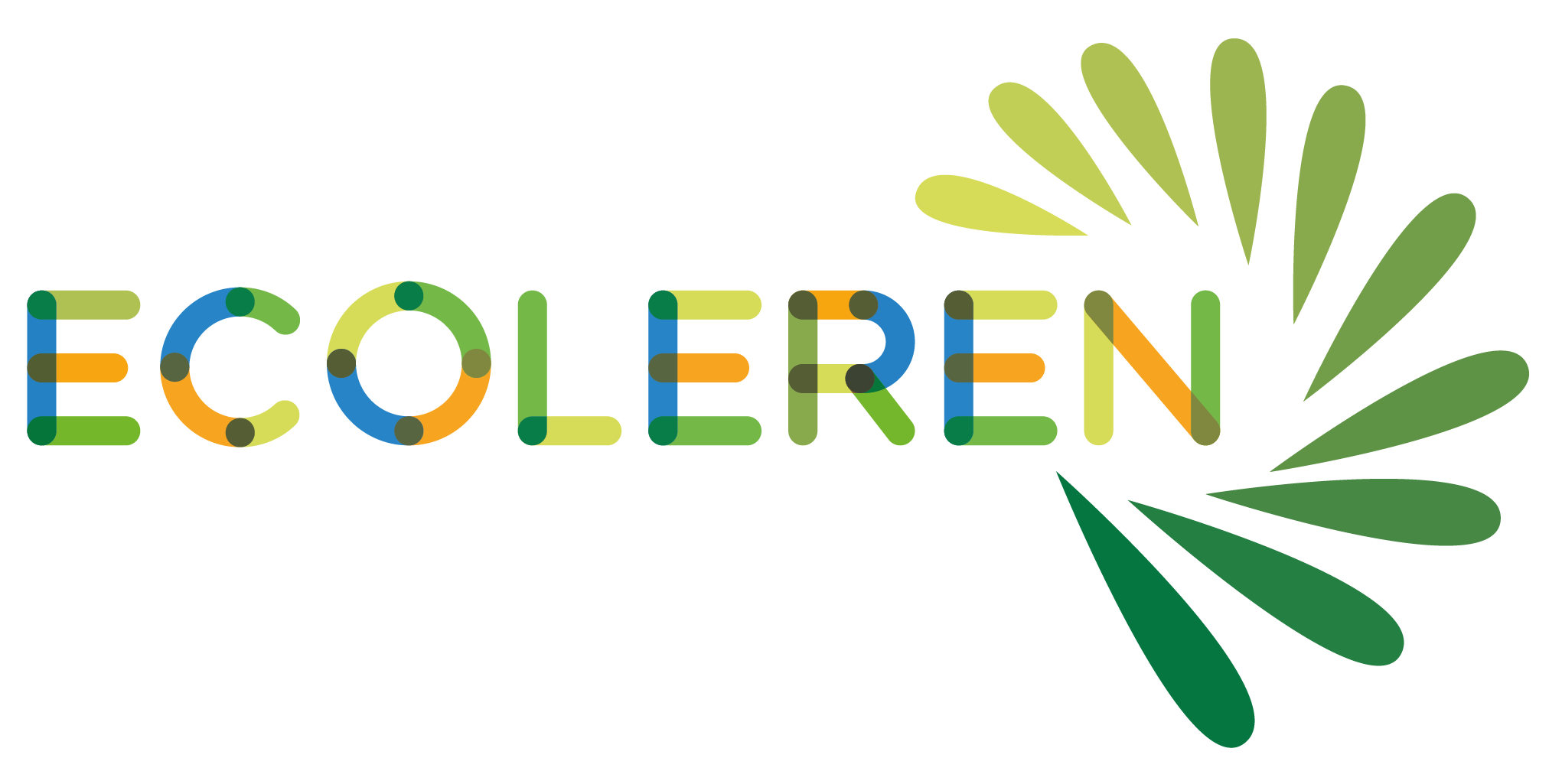 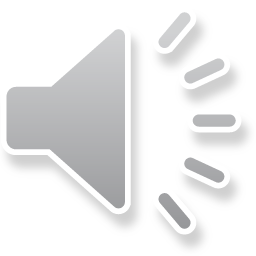 Onderzoeken
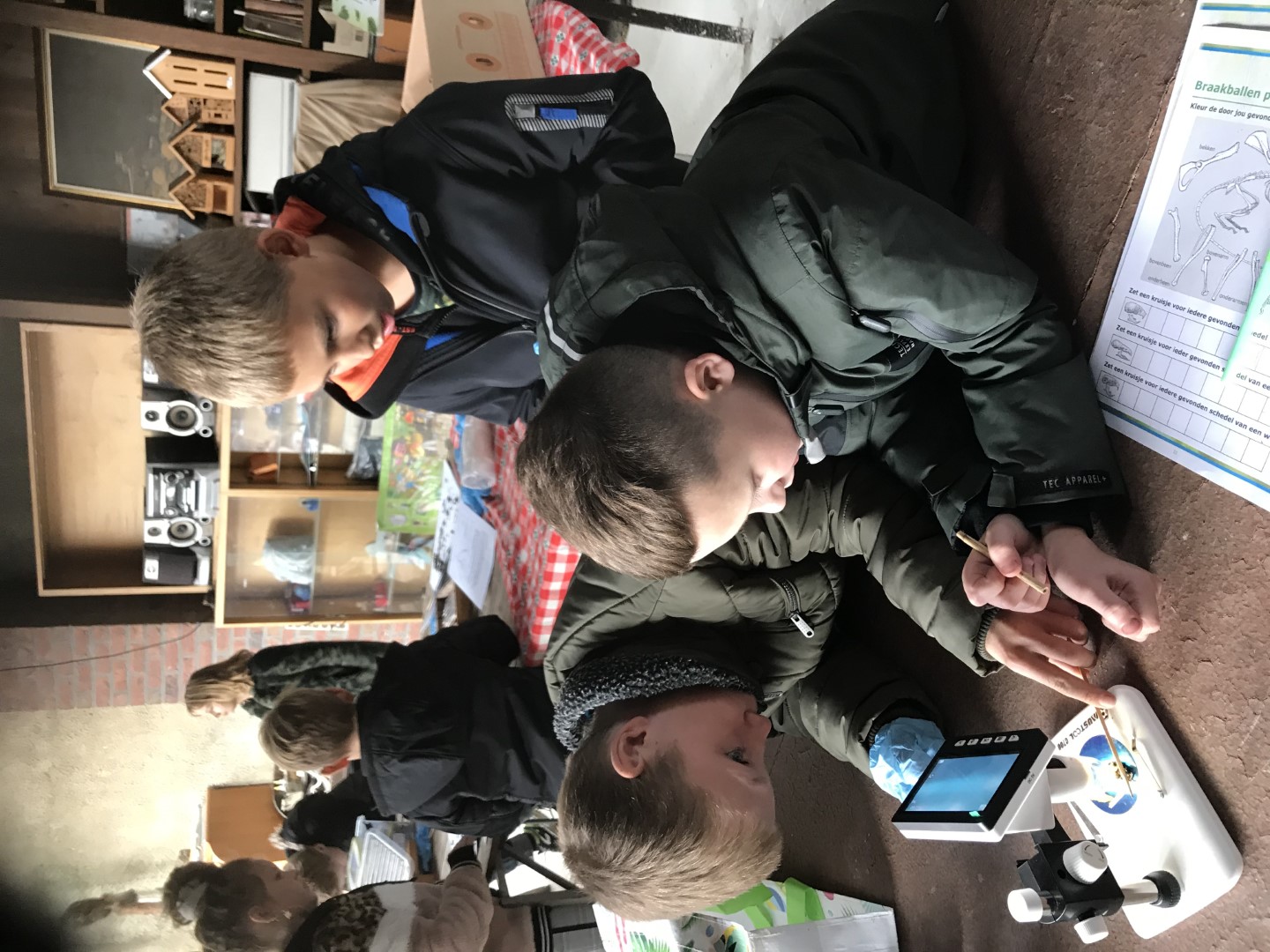 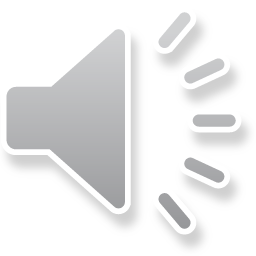 Onderzoeken, maken, doen en spelen!
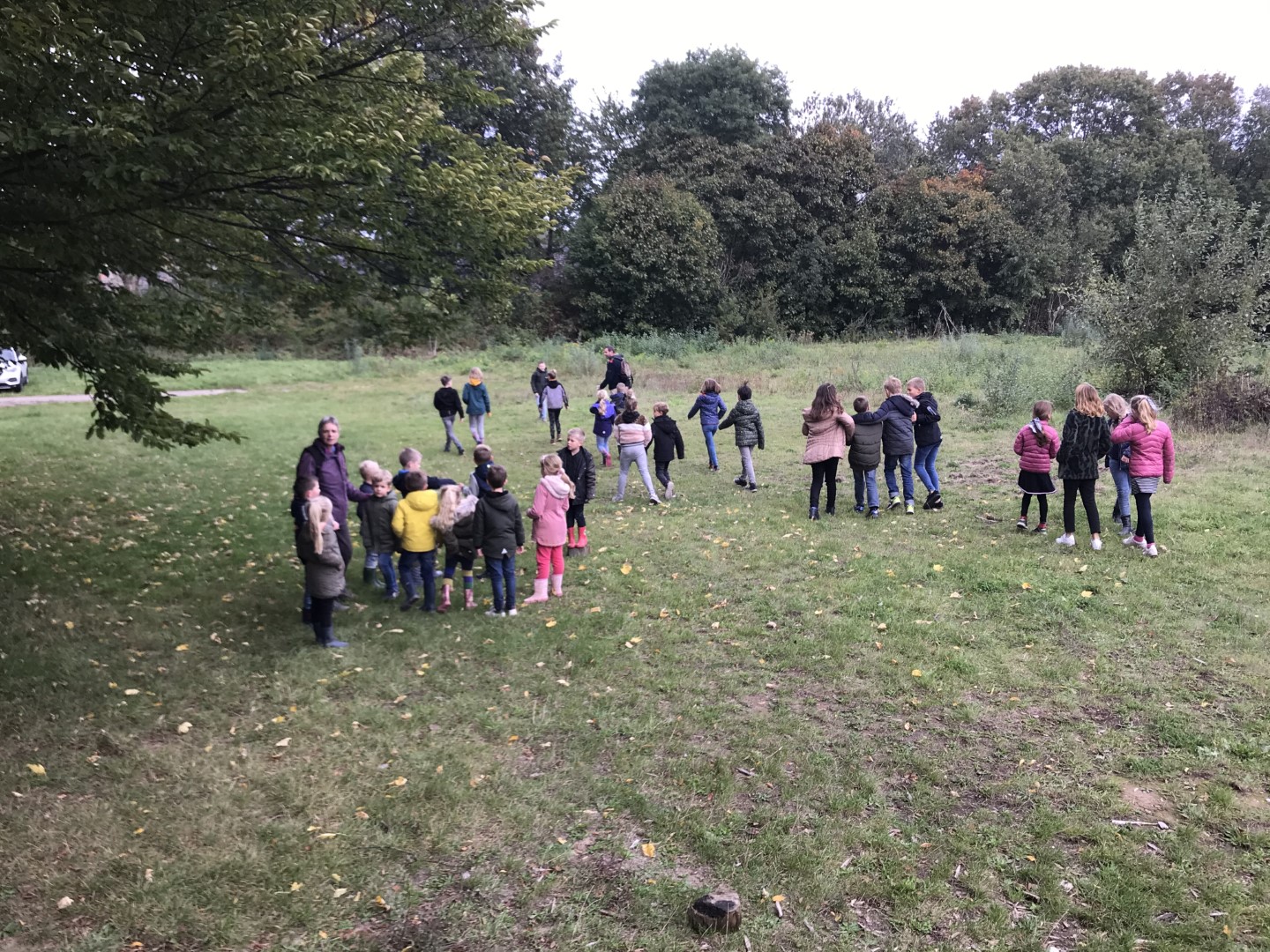 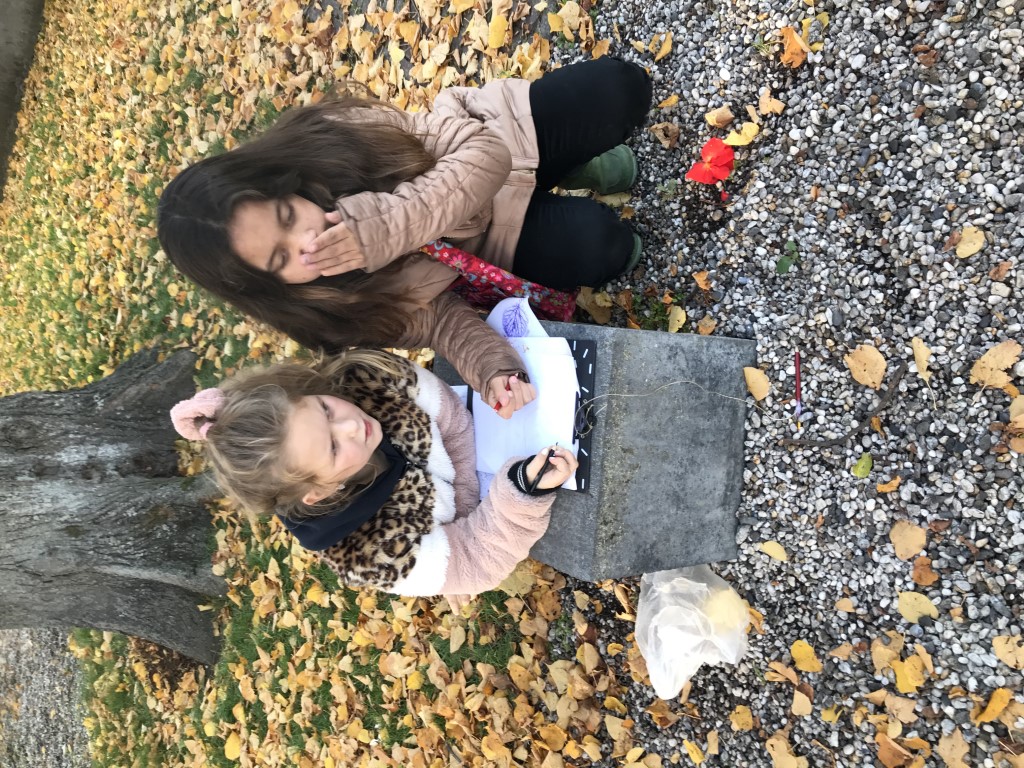 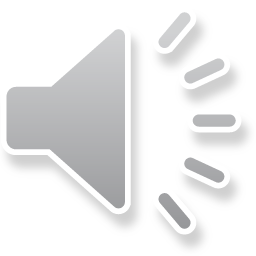 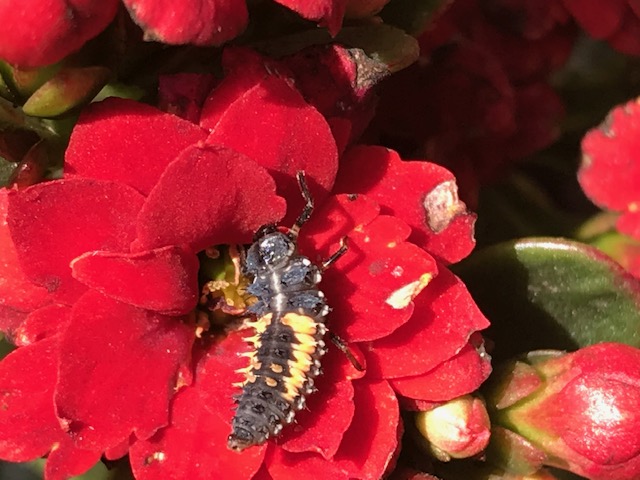 Leven en laten leven!
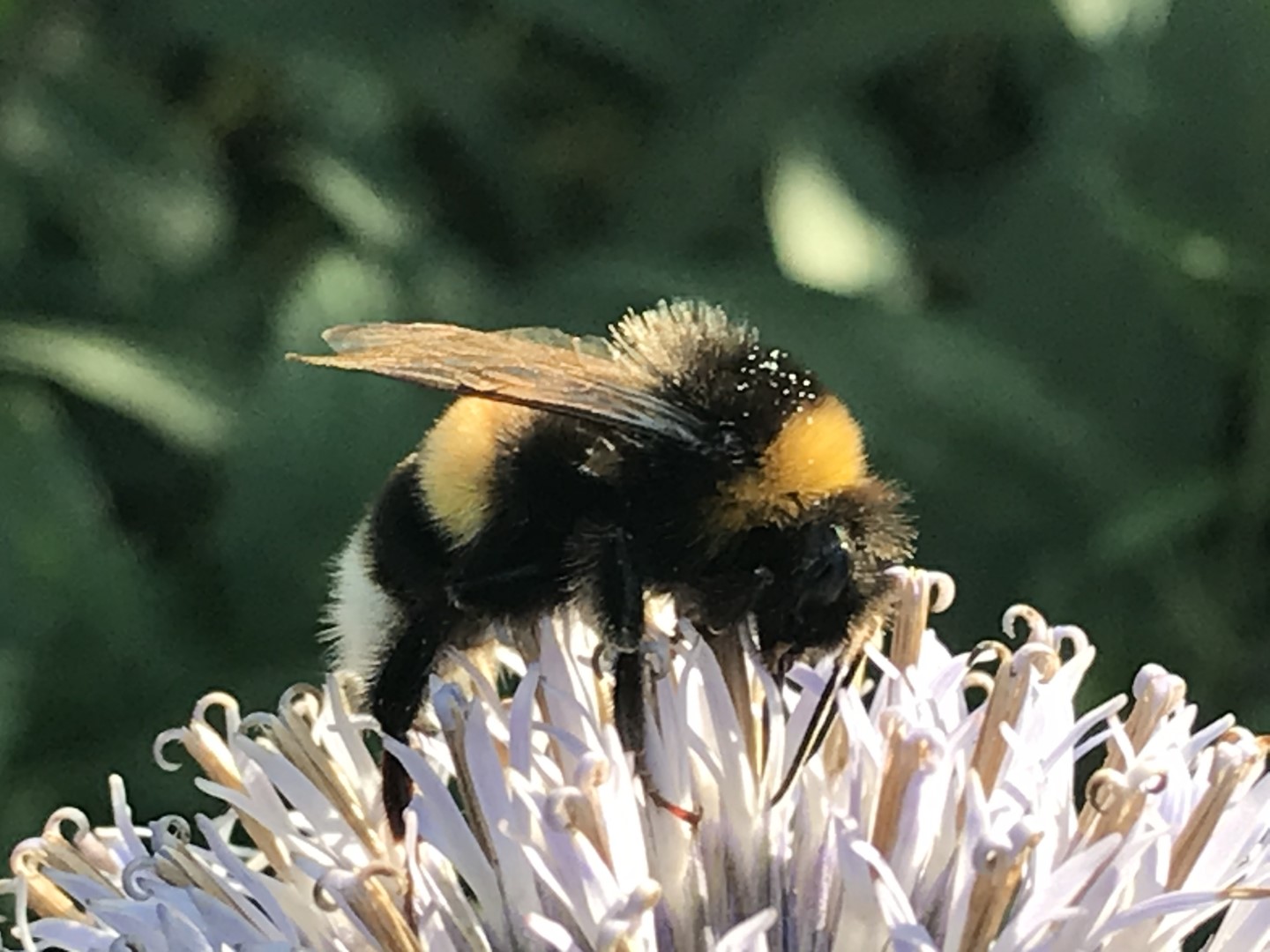 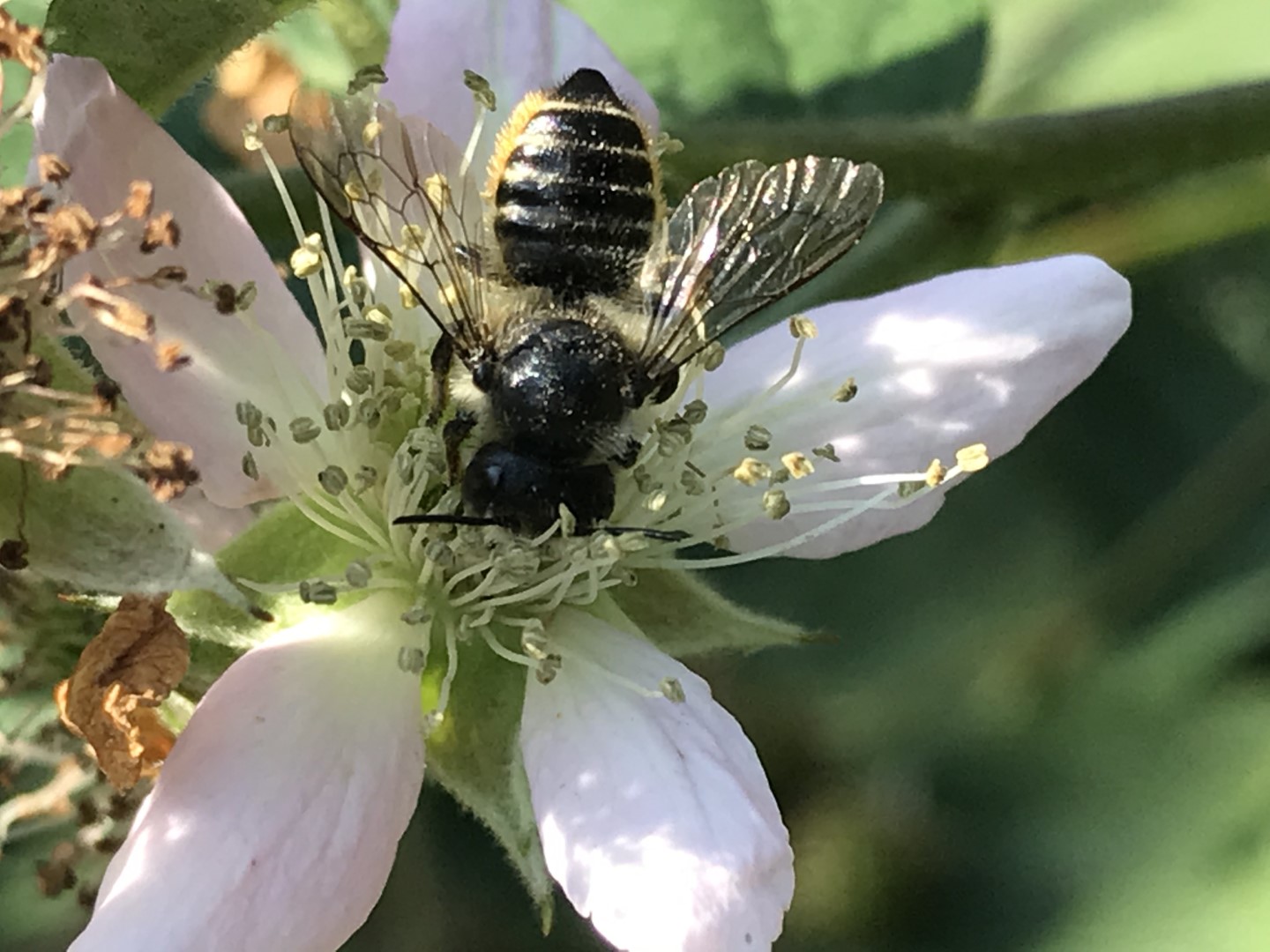 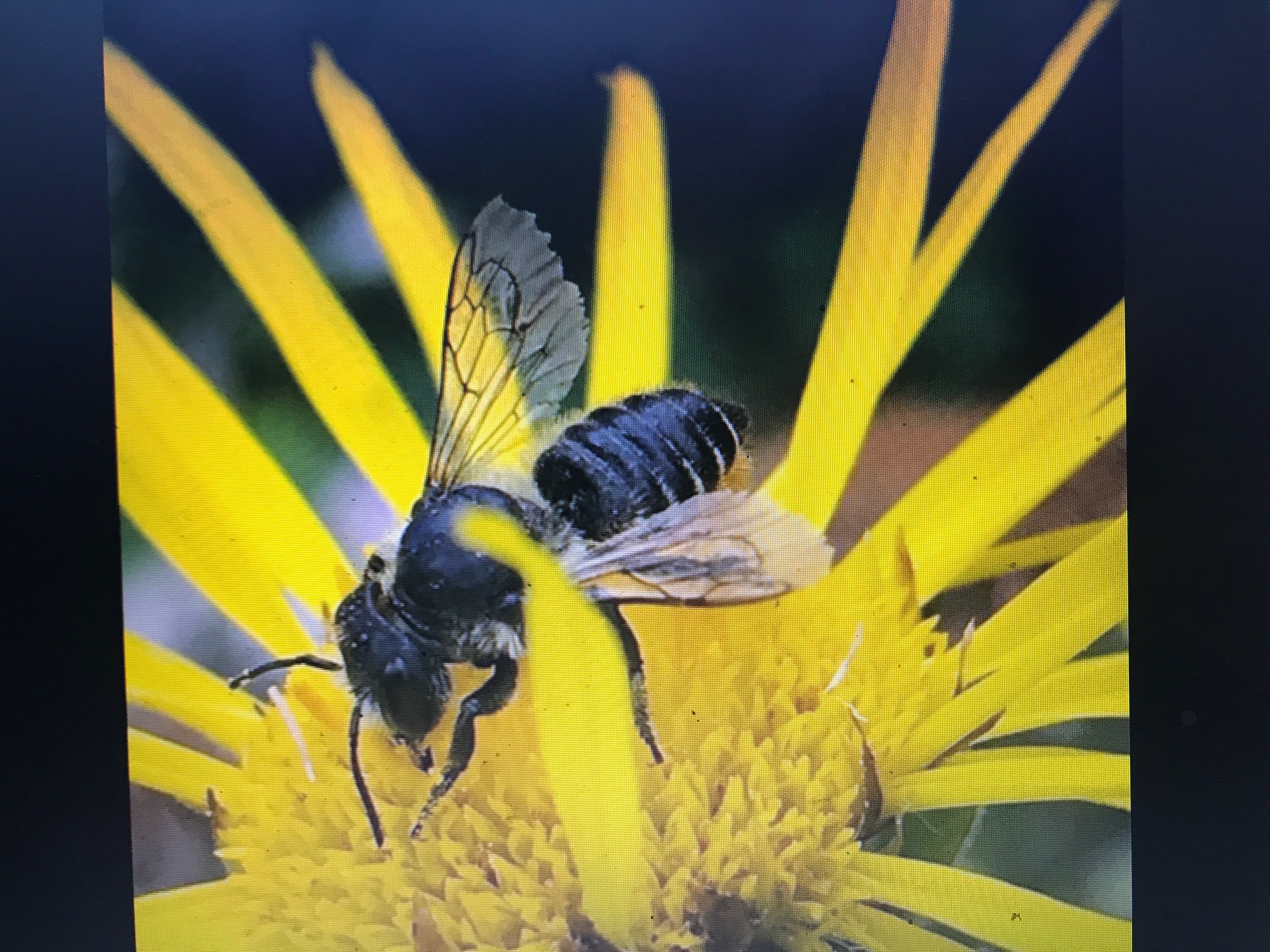 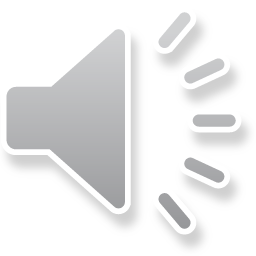 Tja, waar moeten die dieren huizen?
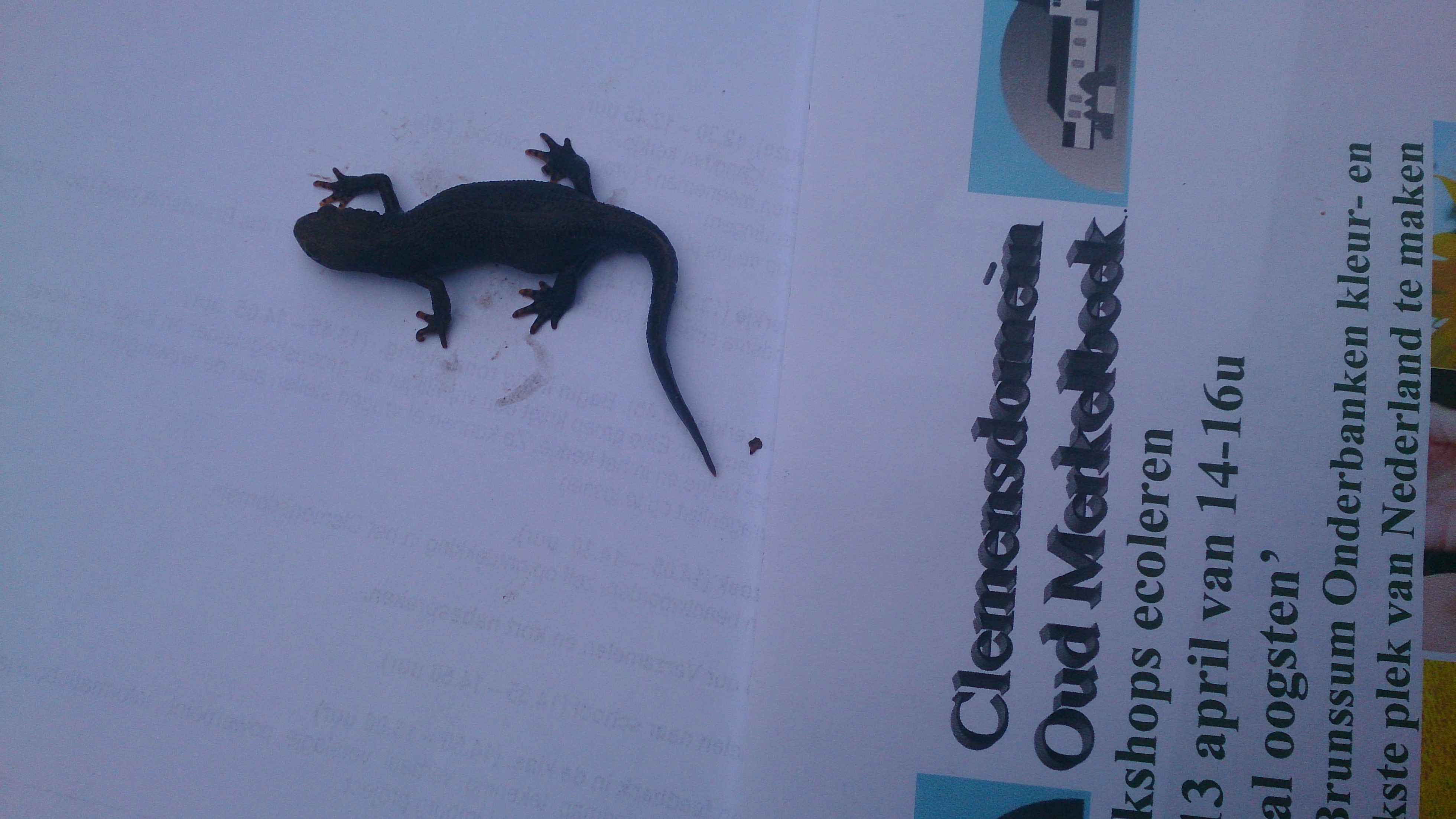 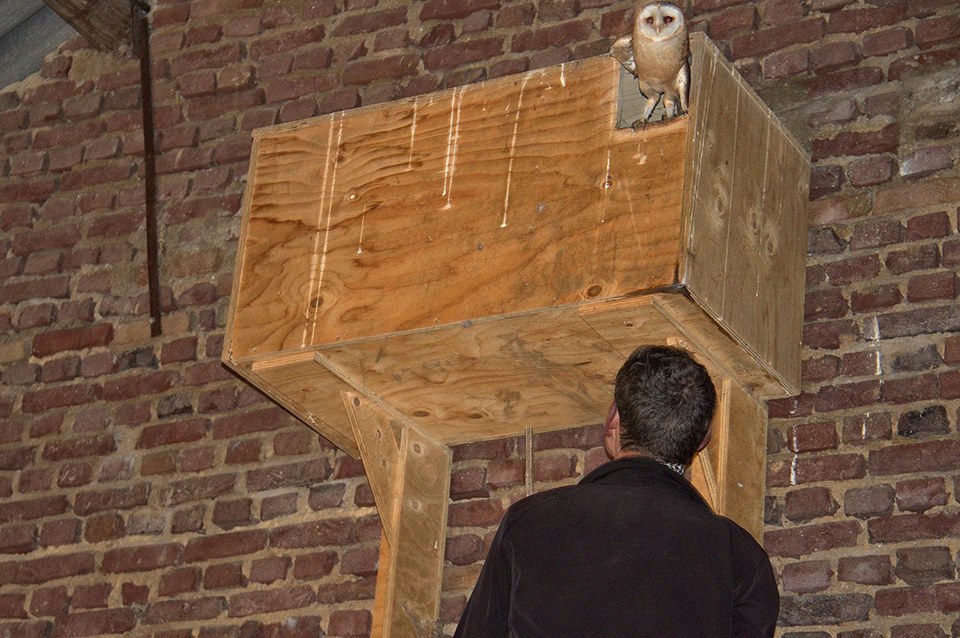 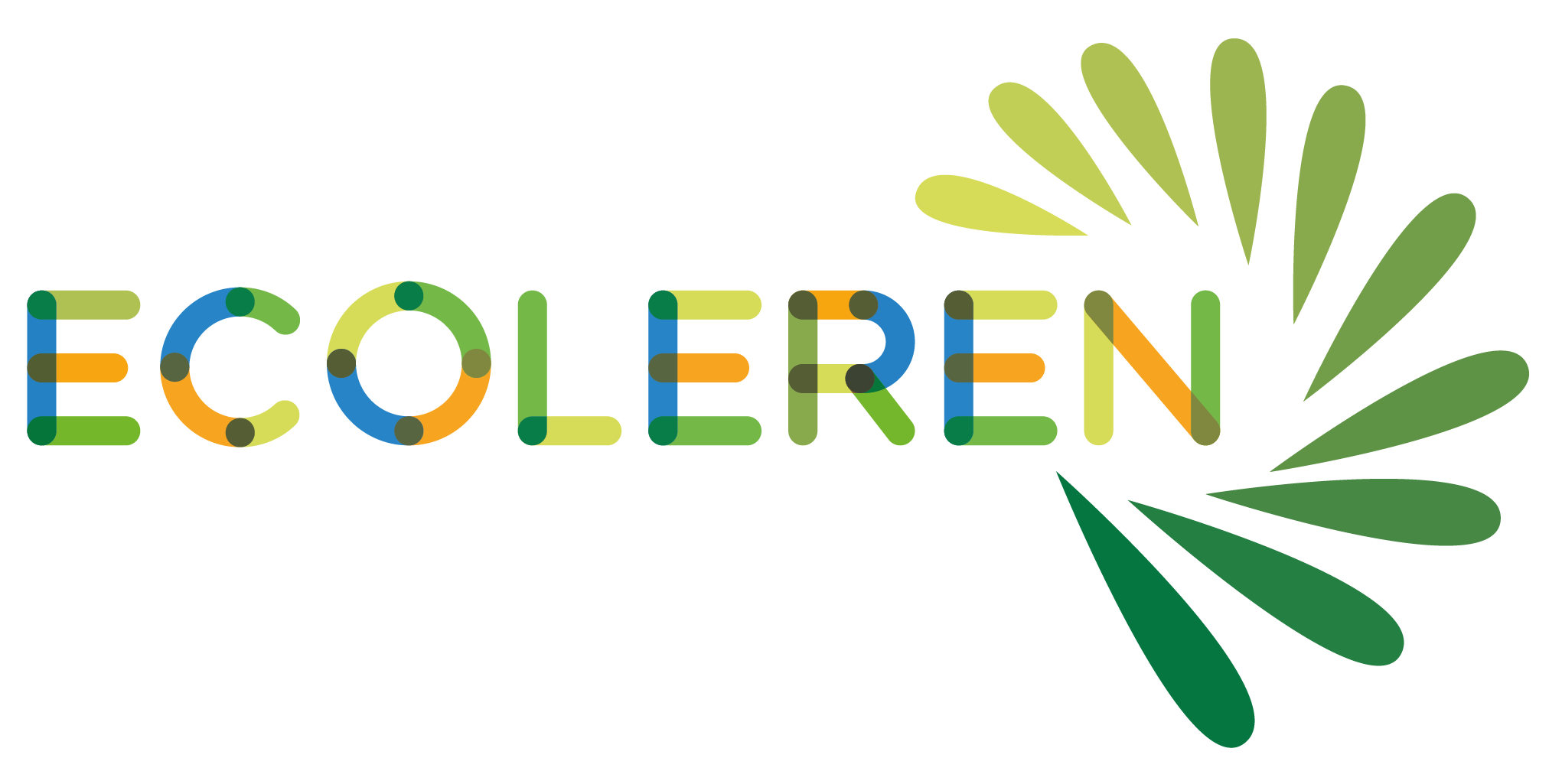 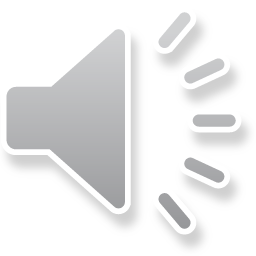 Kloosterterrein verwildert herinrichten   = toekomstplan Clemenspark
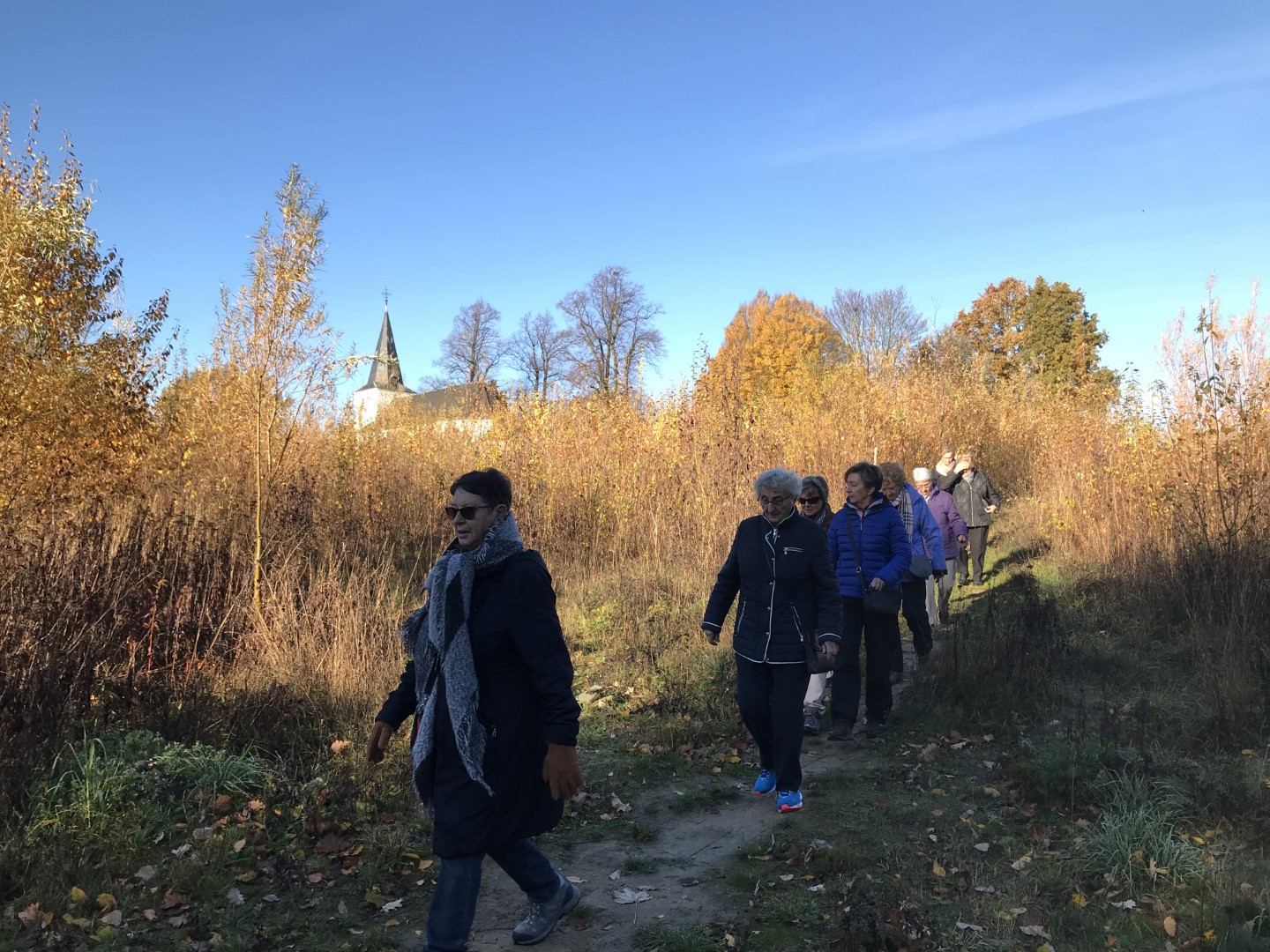 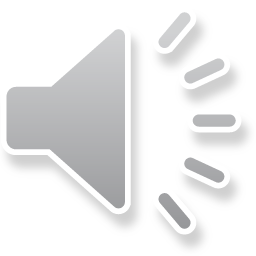 Het verleden vertelt ons hoe verder te gaan:1e helft 20e eeuw
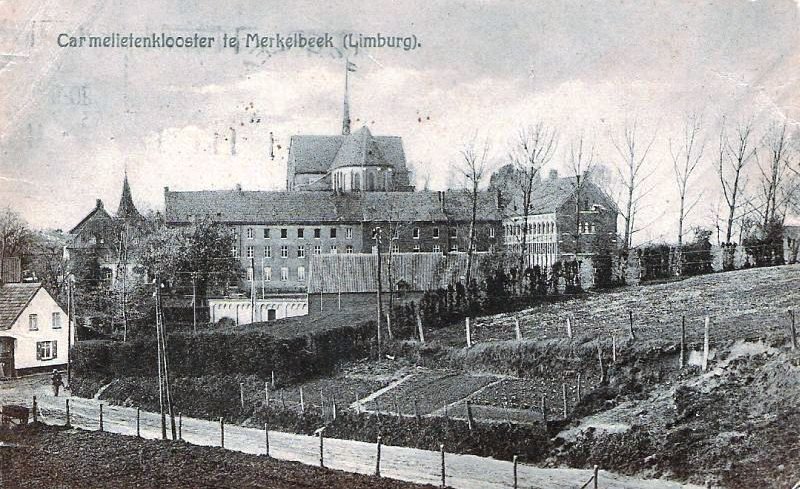 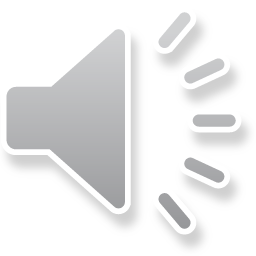 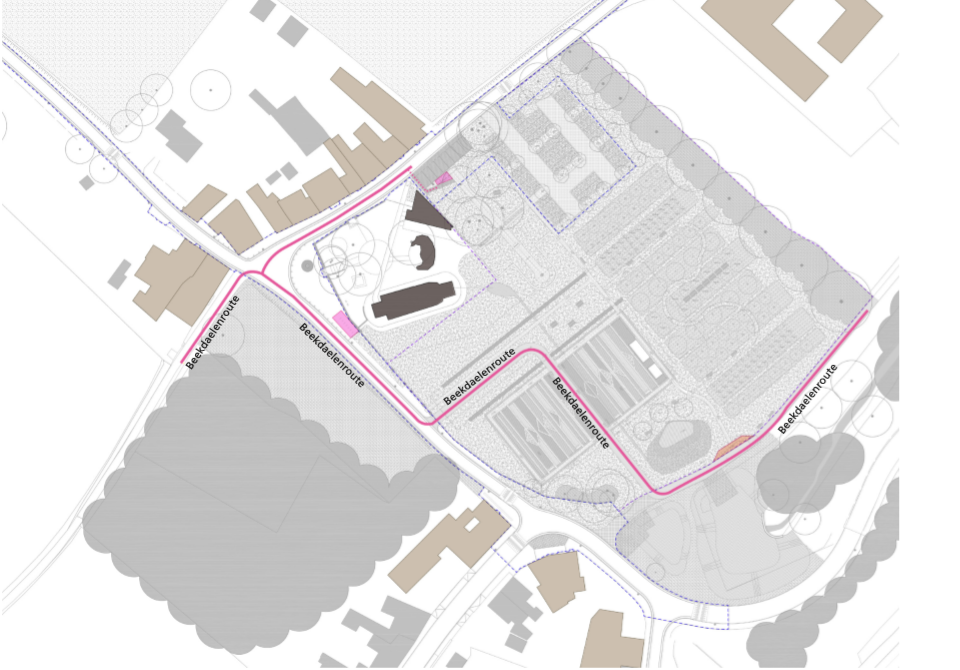 Clemenspark
Van plan naar realisatie!
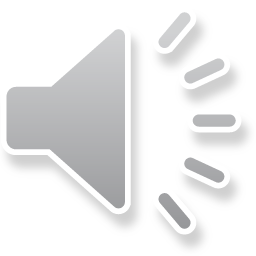 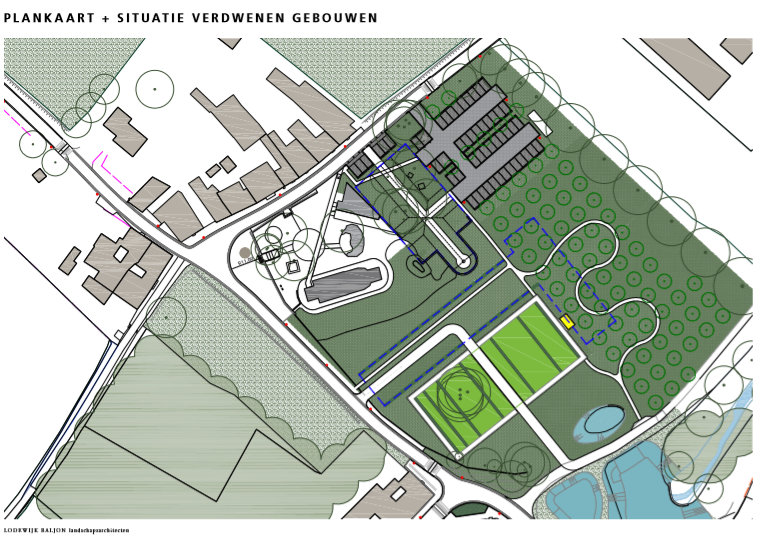 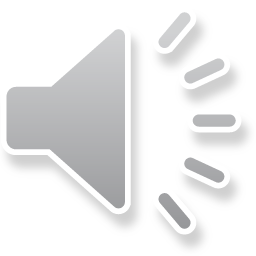 Planbeeld
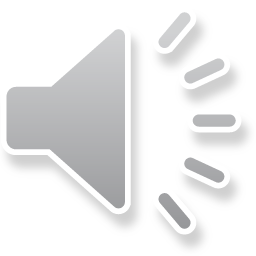 Kloostertuinen en (klooster)hagen
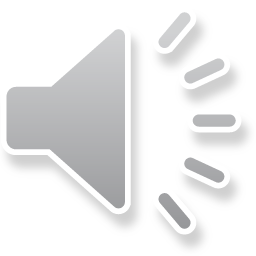 De  amfibieënpoel
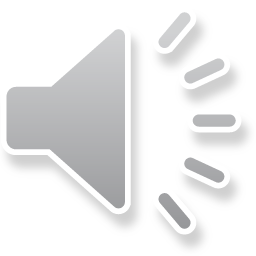 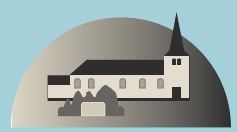 Het Clemenspark toch niet zo DOM!
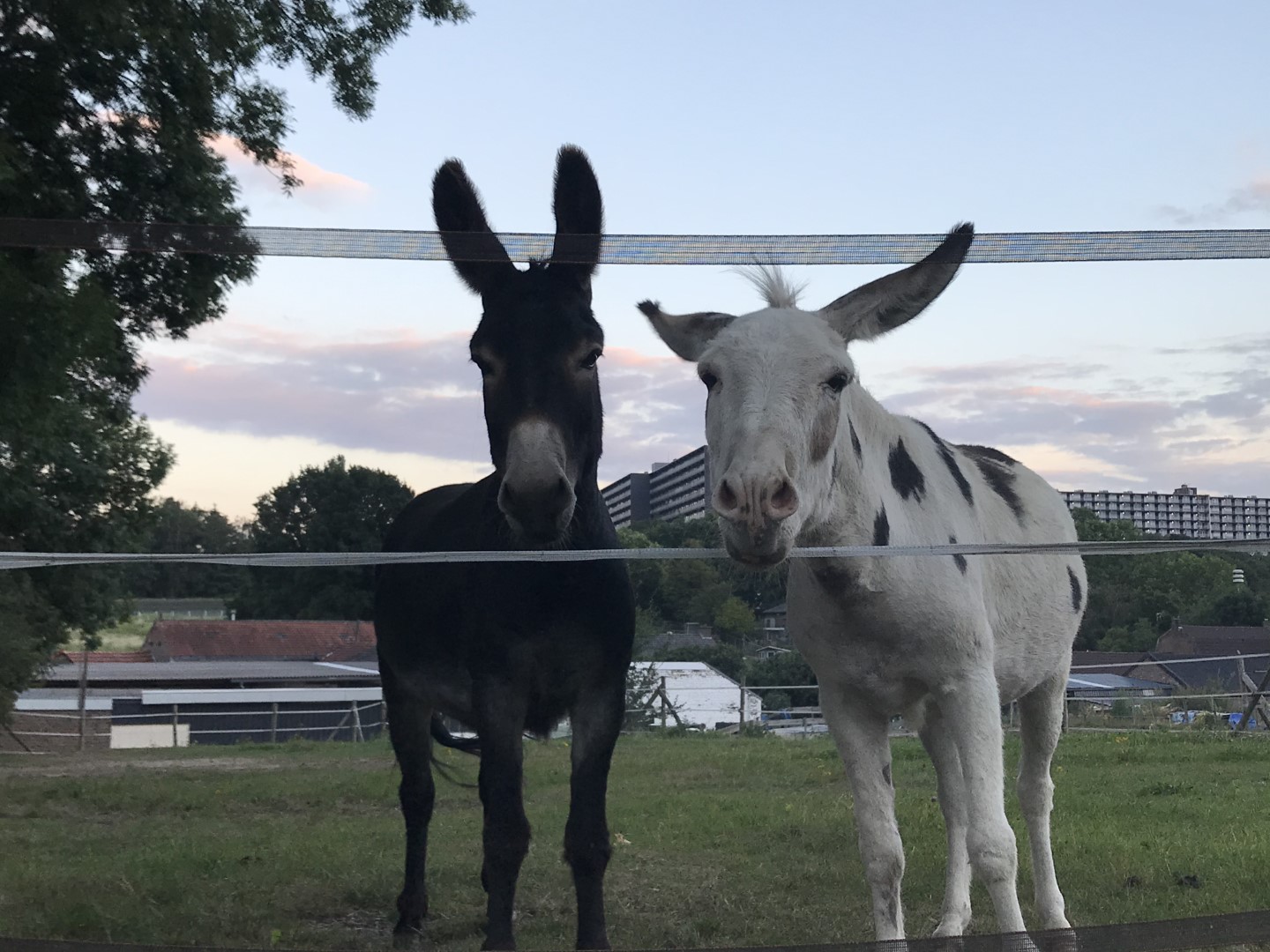 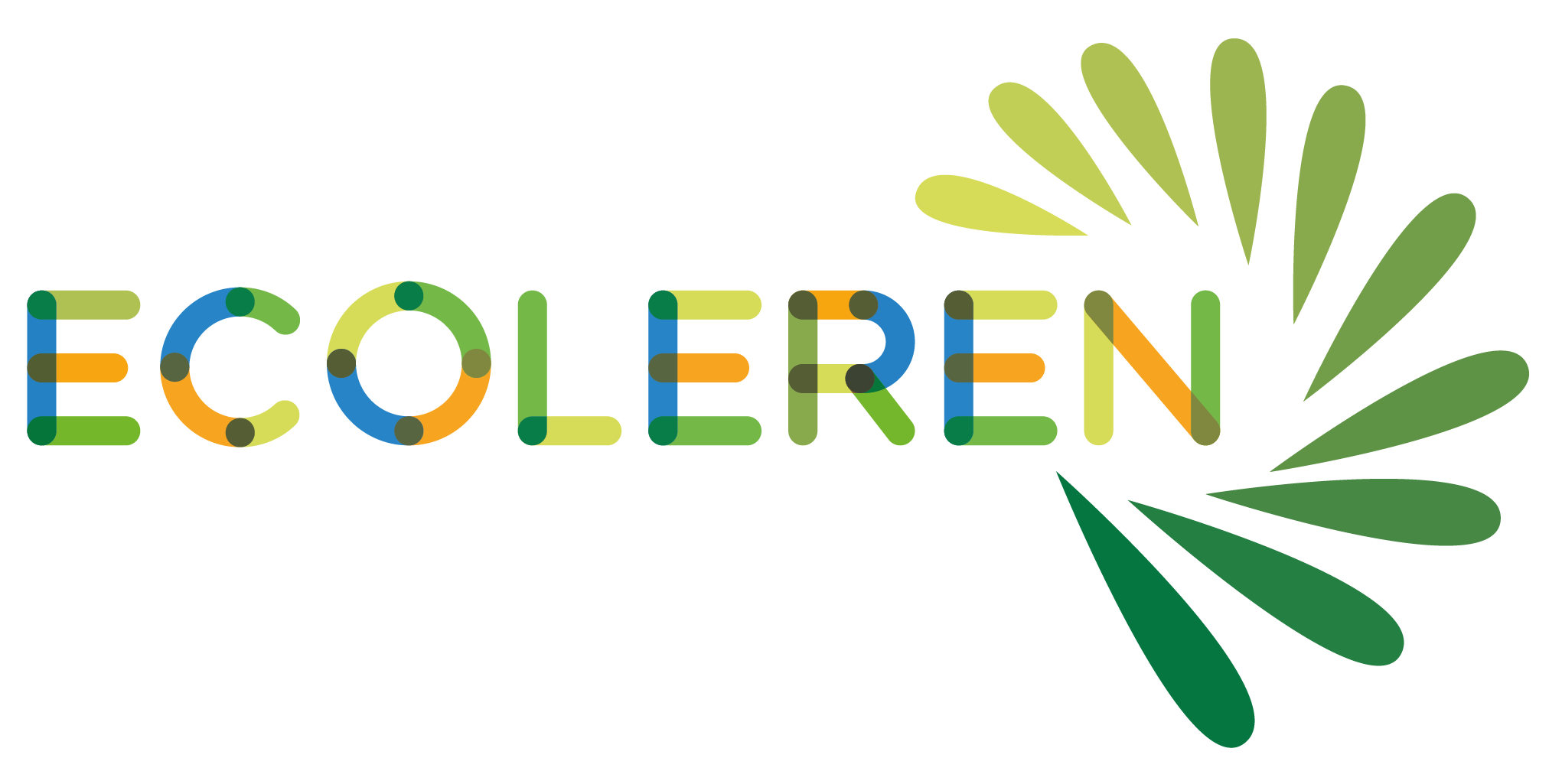 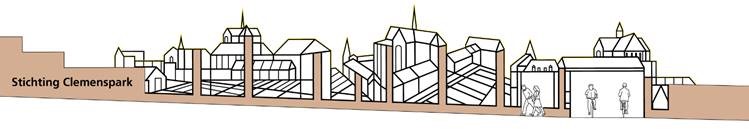 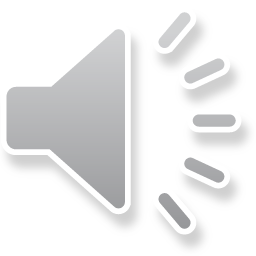 De waarde van een Clemenspark:
Een greenspot:
Groene verbinding tussen Parkstad en Beekdaelen
Rust en Recreatie
Ecologisch geheel
Educatie-plek ecoleren
Natuur  van en voor ons allen!
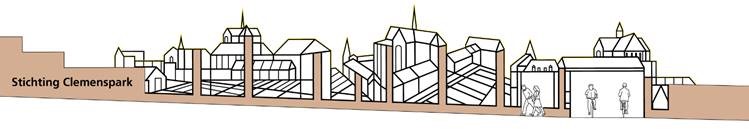 IBA  en het Clemenspark
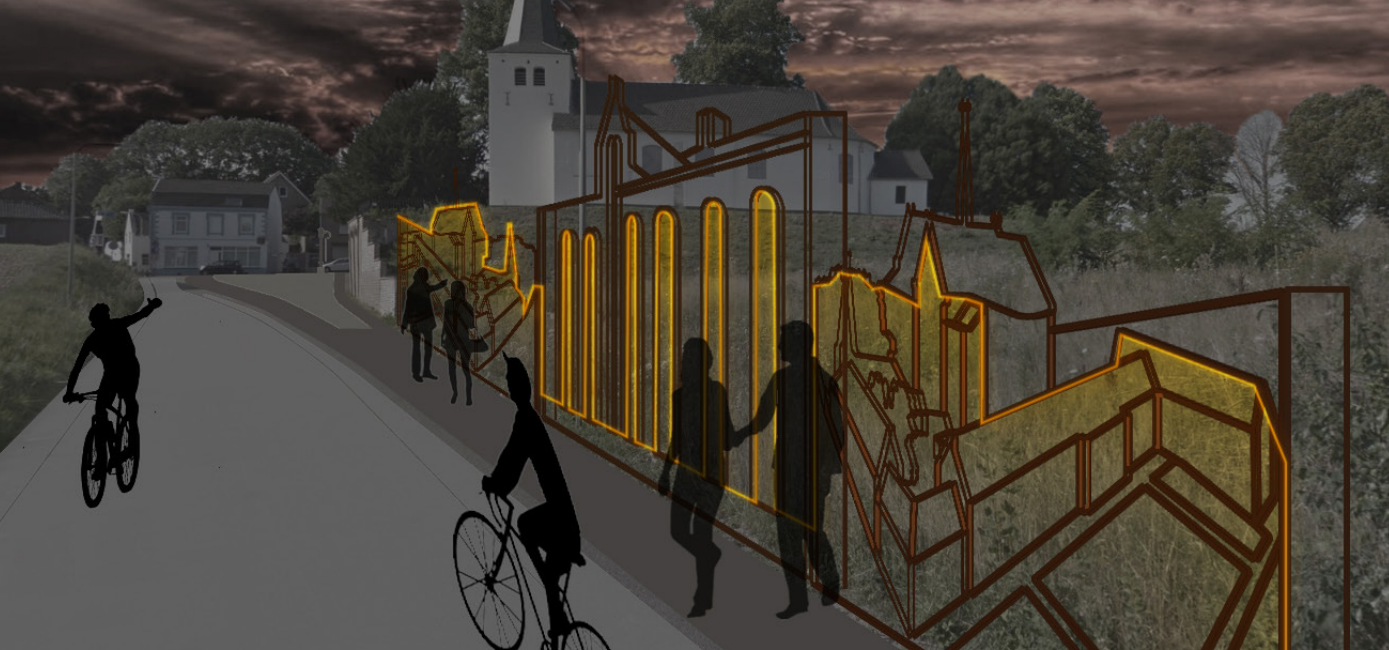